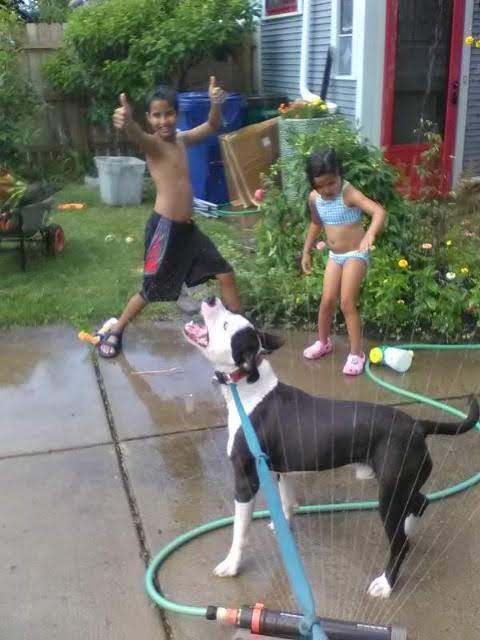 Welcome to 
CSE 440/441/540
ML and Society
Please have a face mask on
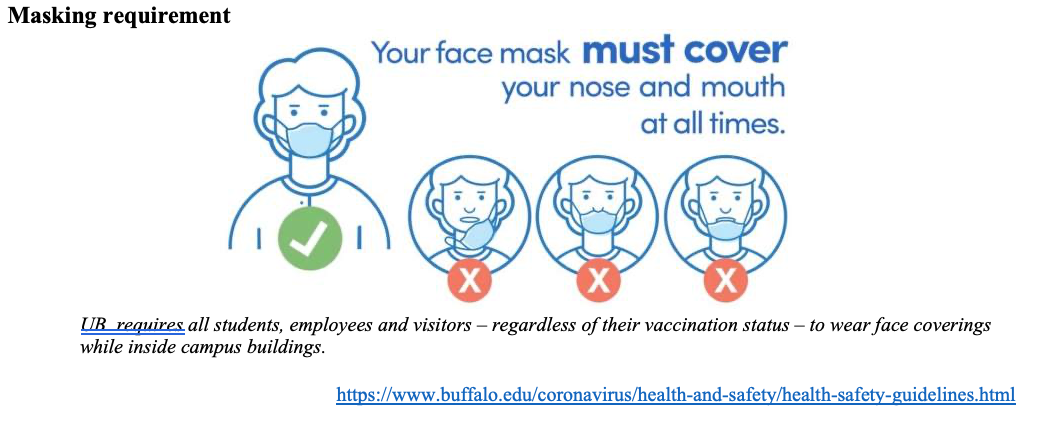 Introduction format
Preferred Name
One very boring thing about you
Why did you pick this class? Be honest!
What do you know about ML? Be honest!
What do you hope to learn in this course?
I’ll go first
Atri
This is my 15th year at UB
Because I’m teaching the course
Actually not much (I can fake it though!)
Hope to get fresh perspectives from y’all!
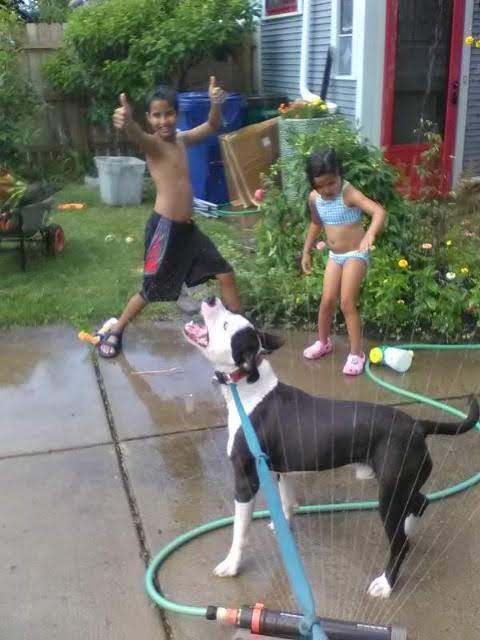 Akash
Kiran
Warren
Your turn
Preferred Name
One very boring thing about you
Why did you pick this class? Be honest!
What do you know about ML? Be honest!
What do you hope to learn in this course?
My office hours
Tuesdays: 2-2:50pm (in-person)
(There’ll be OH today)
Things to remember
ATTEND, SUBMIT ALL THINGS ON TIME!
DO NOT CHEAT!
READ CAREFULLY!
Take care of yourself!
Be respectful of your classmates!
Academic Dishonesty
All your submissions must be your own work
Penalty:
Minimum: An grade reduction in course 
Possible: F (or higher penalty) if warranted
YOUR responsibility to know what is cheating, plagiarism etc.
If not sure, come talk to me
Excuses like “I have a job,” “This was OK earlier/in my country,” “This course is hard,” etc. WON’T WORK
I DO NOT HAVE ANY PATIENCE WITH ANY CHEATING :
YOU WILL GET A GRADE REDUCTION IN THE COURSE 
FOR YOUR FIRST MISTAKE
Accessibility Resources
Information included in the syllabus
In short, let me know and consult with Accessibility Resources
Preferred Name
If you prefer using name diff from UB records
Let me know and we’ll make a note of it.
Critical Campus Resources
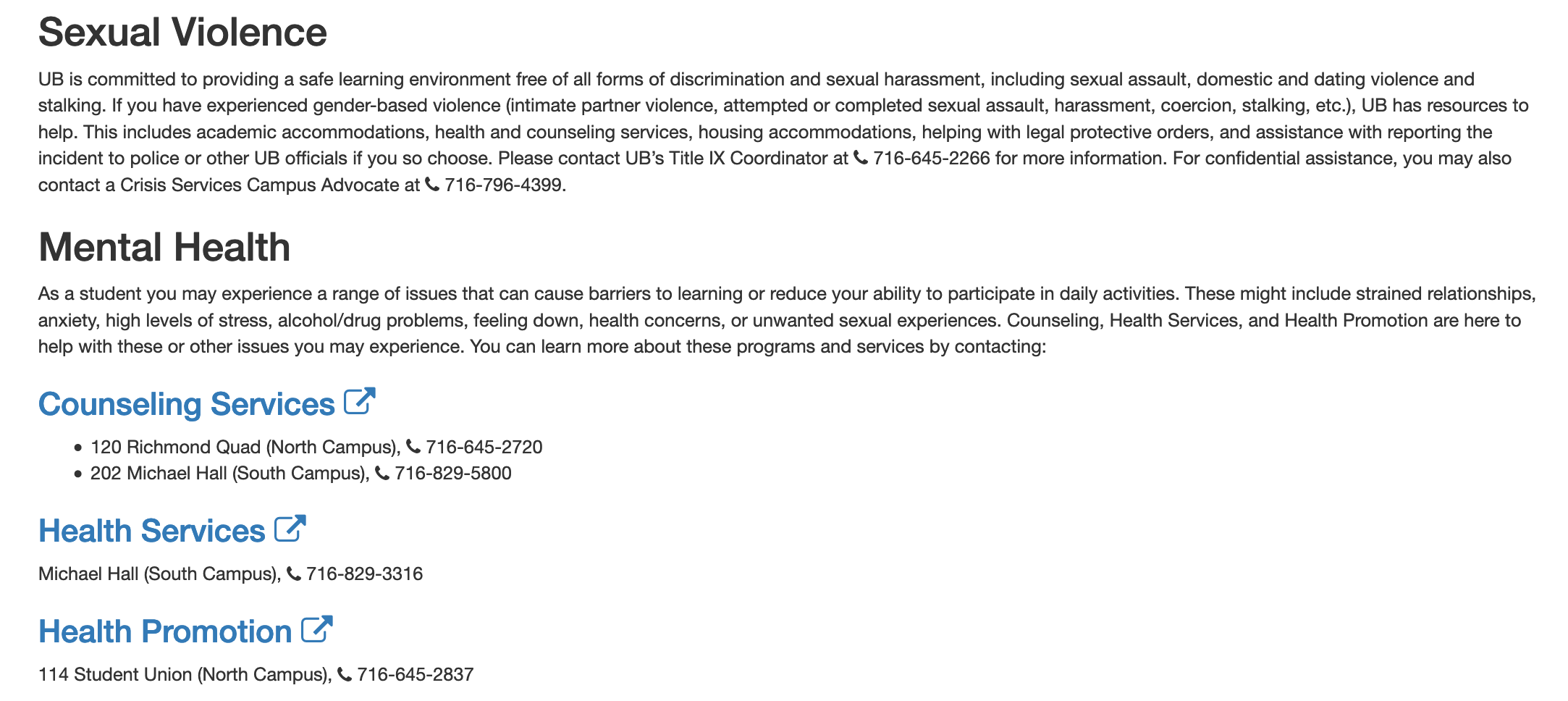 One Stop-shop for the course
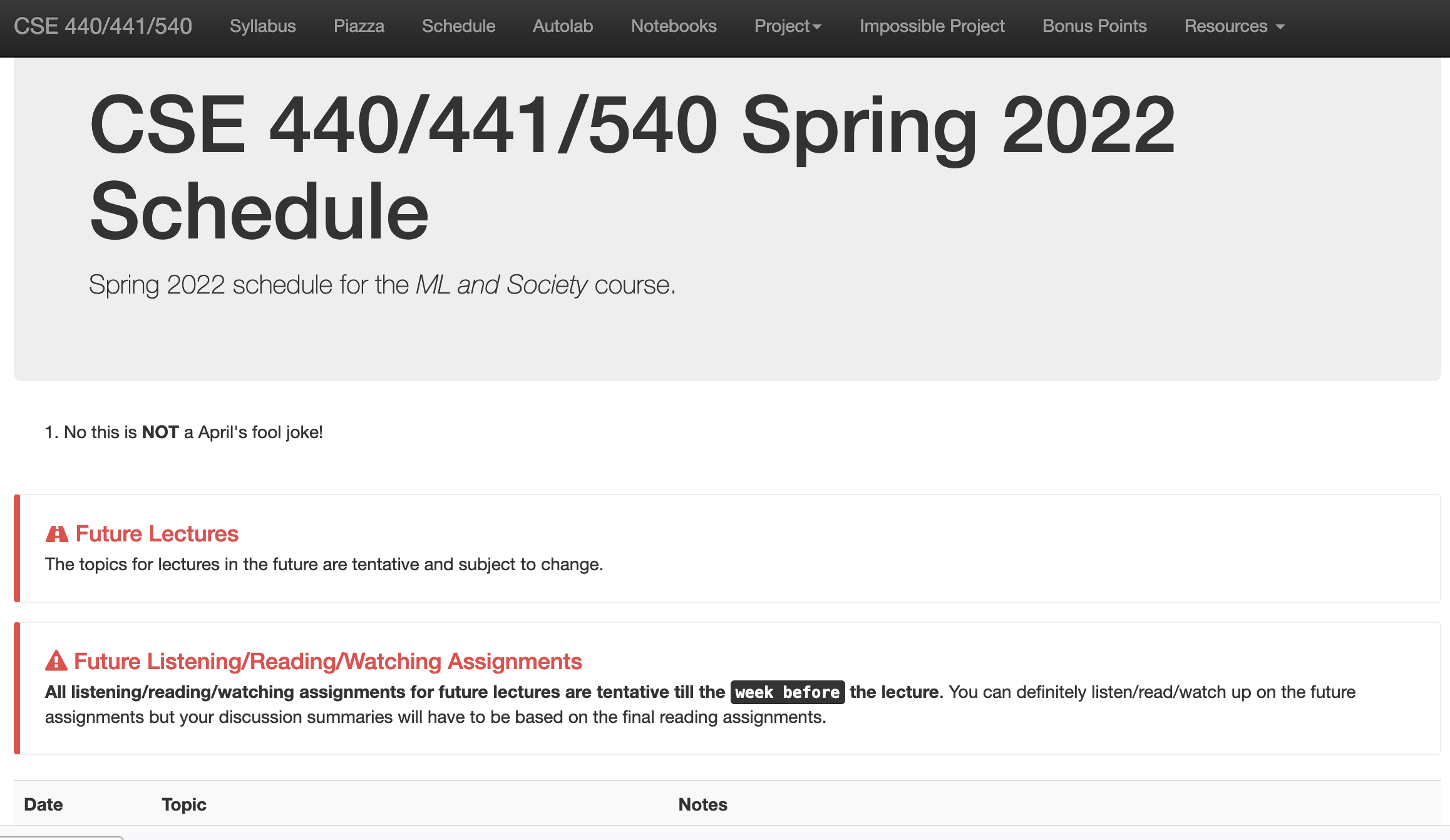 http://www-student.cse.buffalo.edu/~atri/ml-and-soc/spr22/index.html
Questions/Comments?
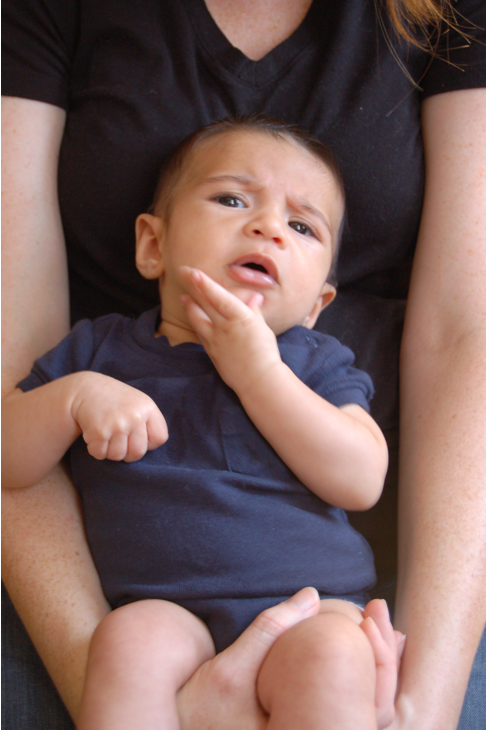 More course logistics in 2nd half of today
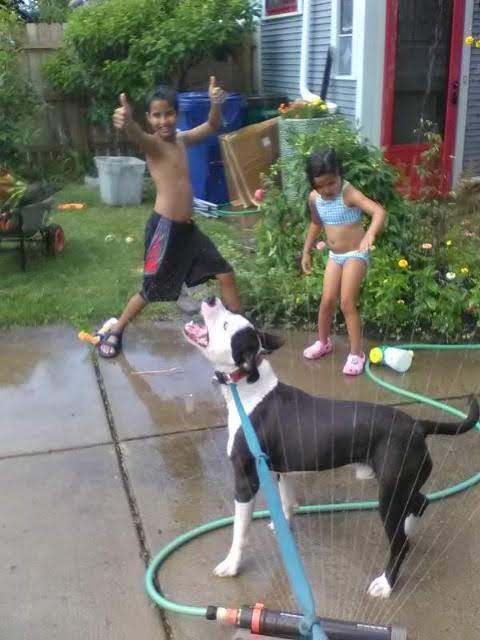 Why this course?
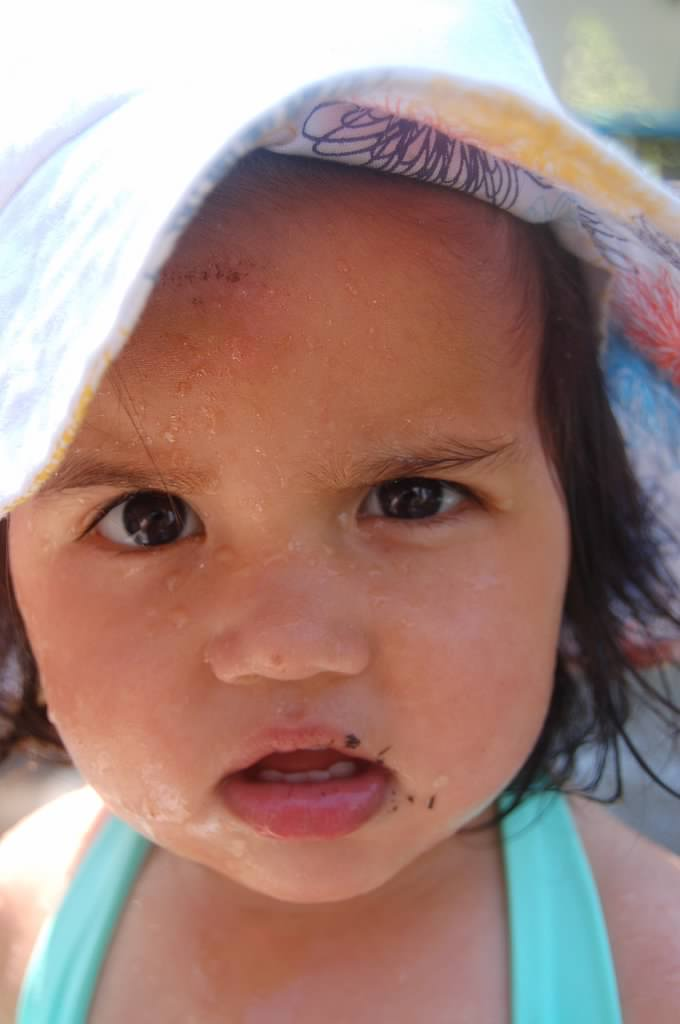 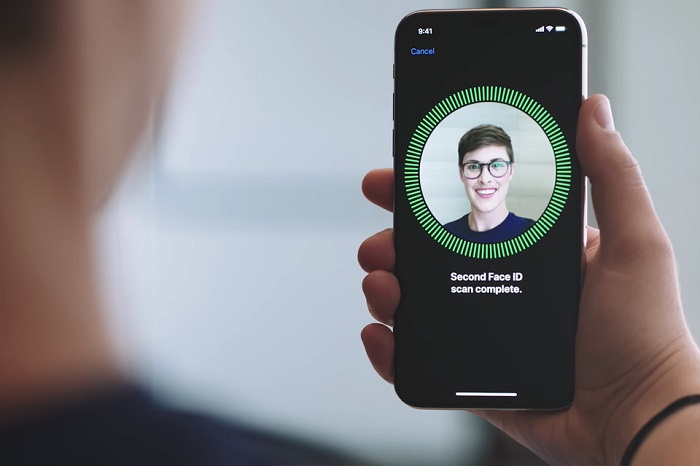 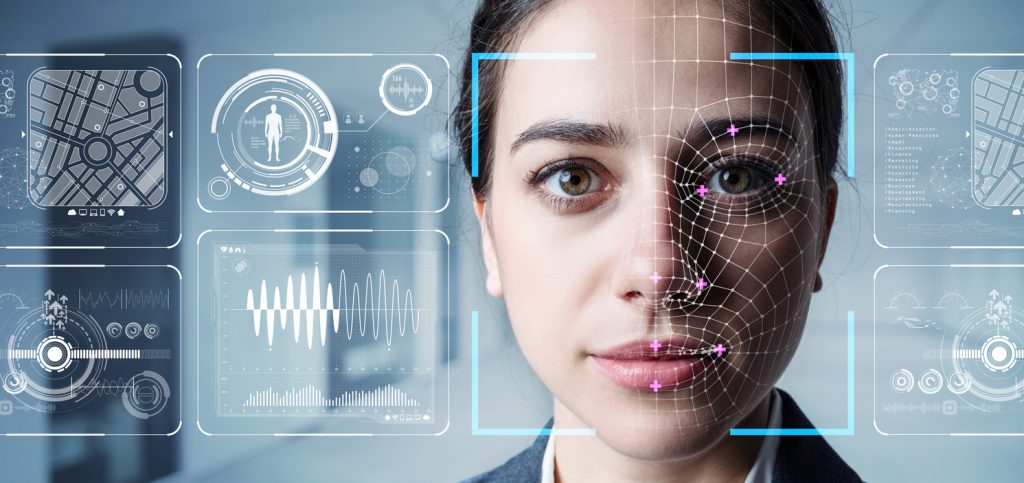 Slide by Kenny Joseph
17
18
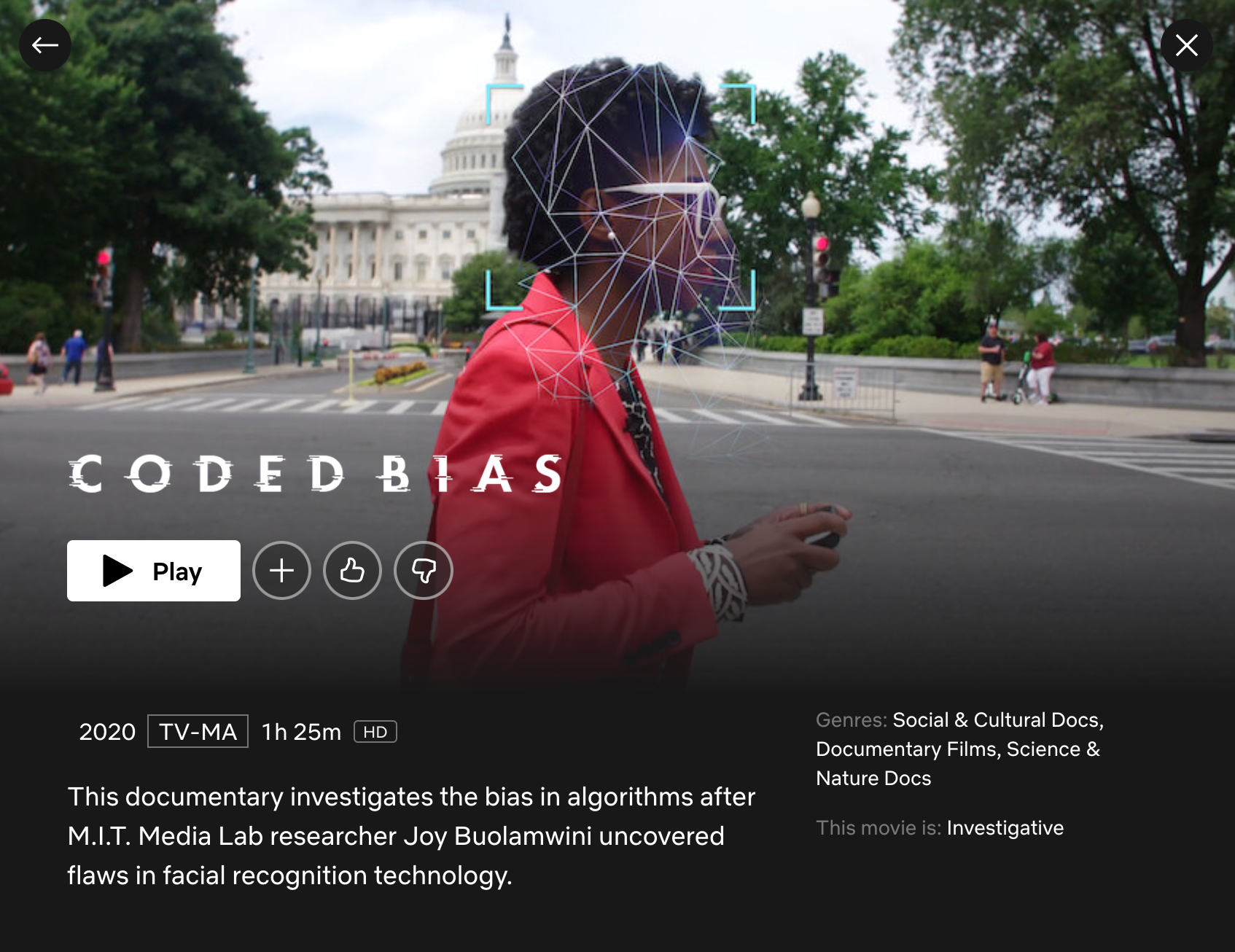 19
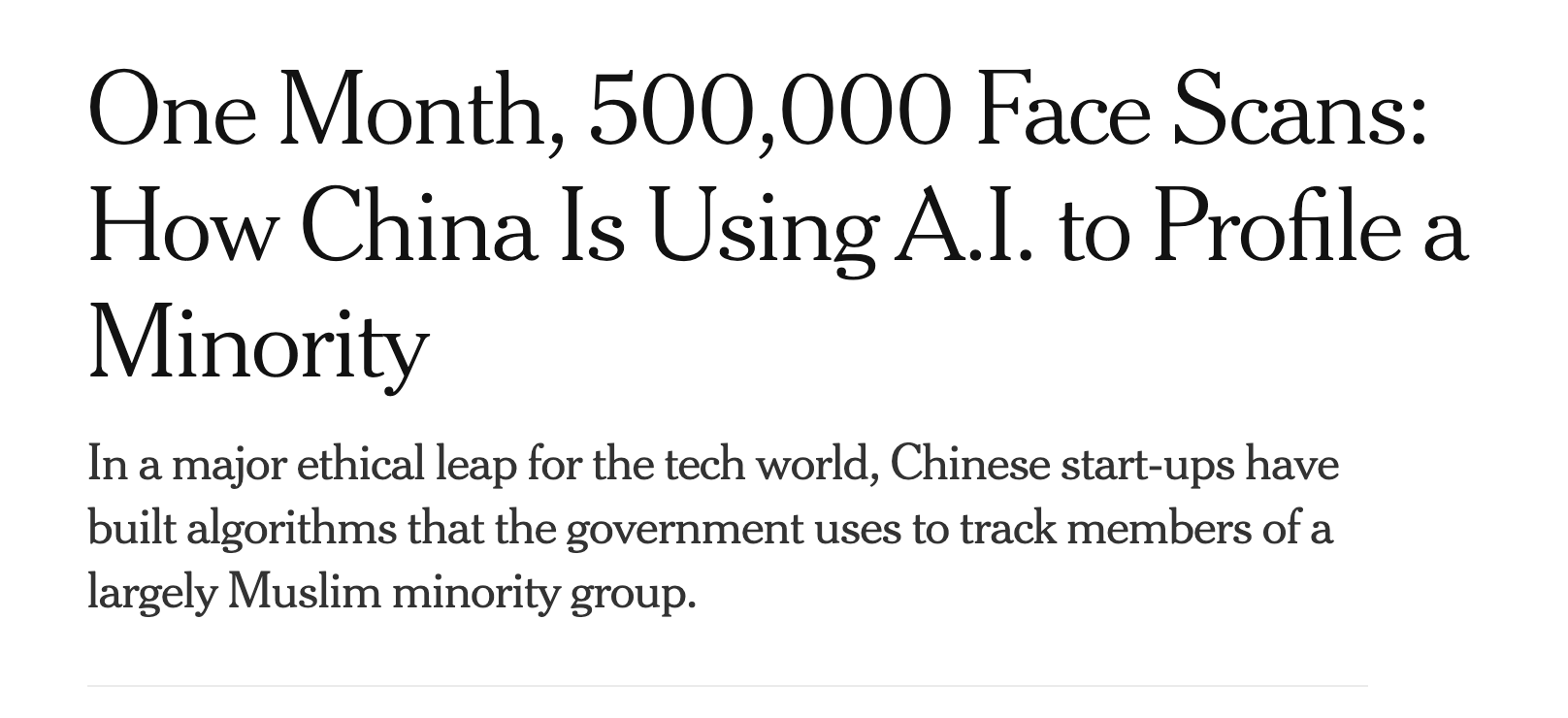 Slide by Kenny Joseph
20
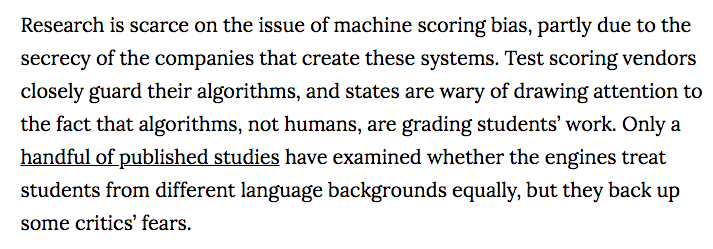 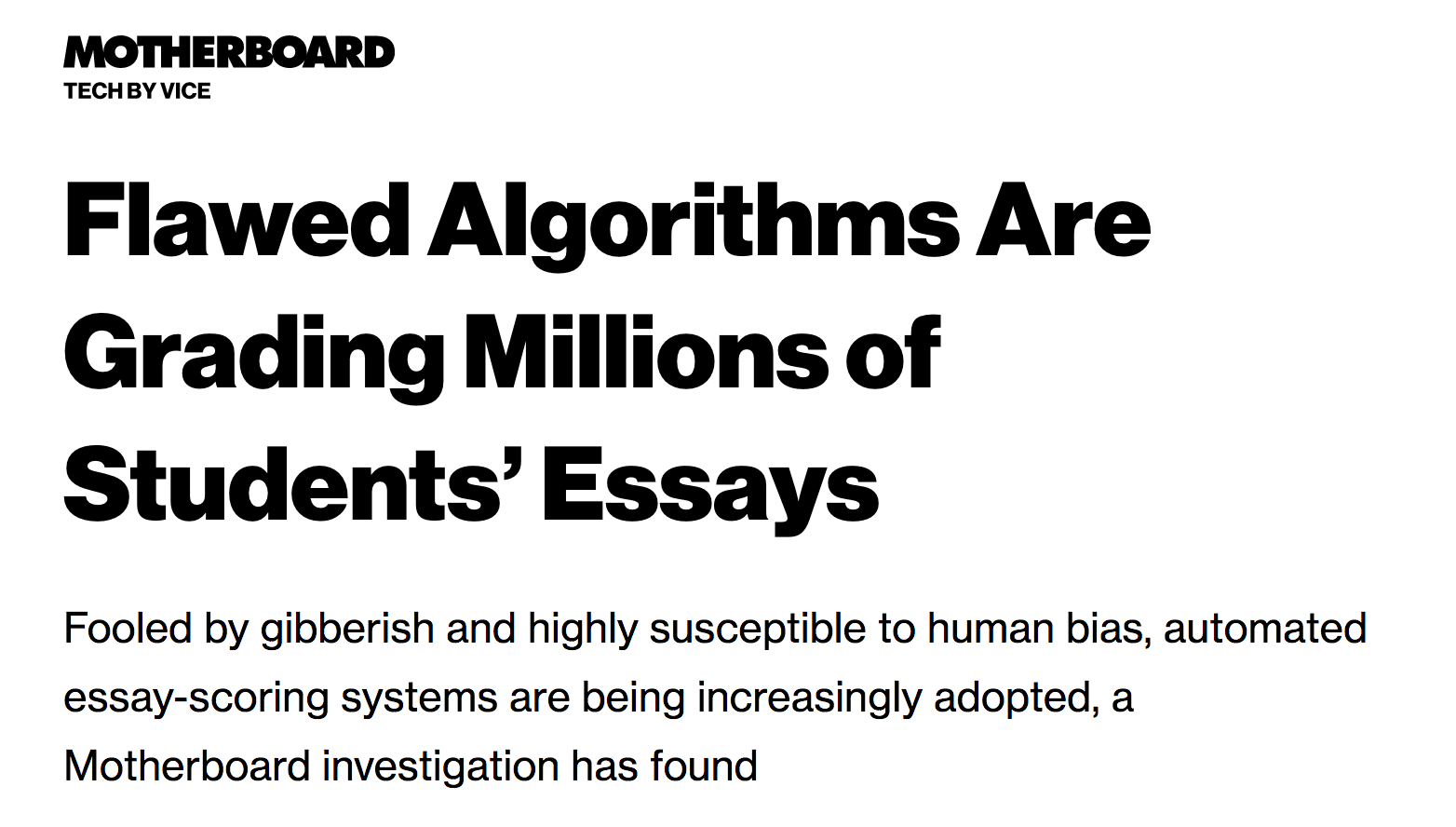 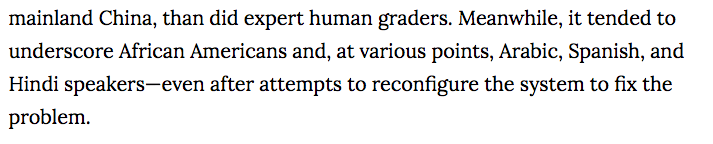 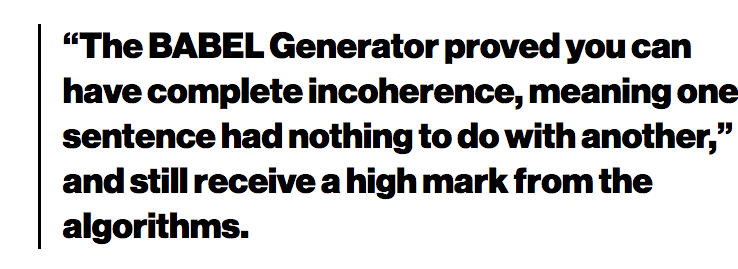 2/1/22
UB
Slide by Kenny Joseph
21
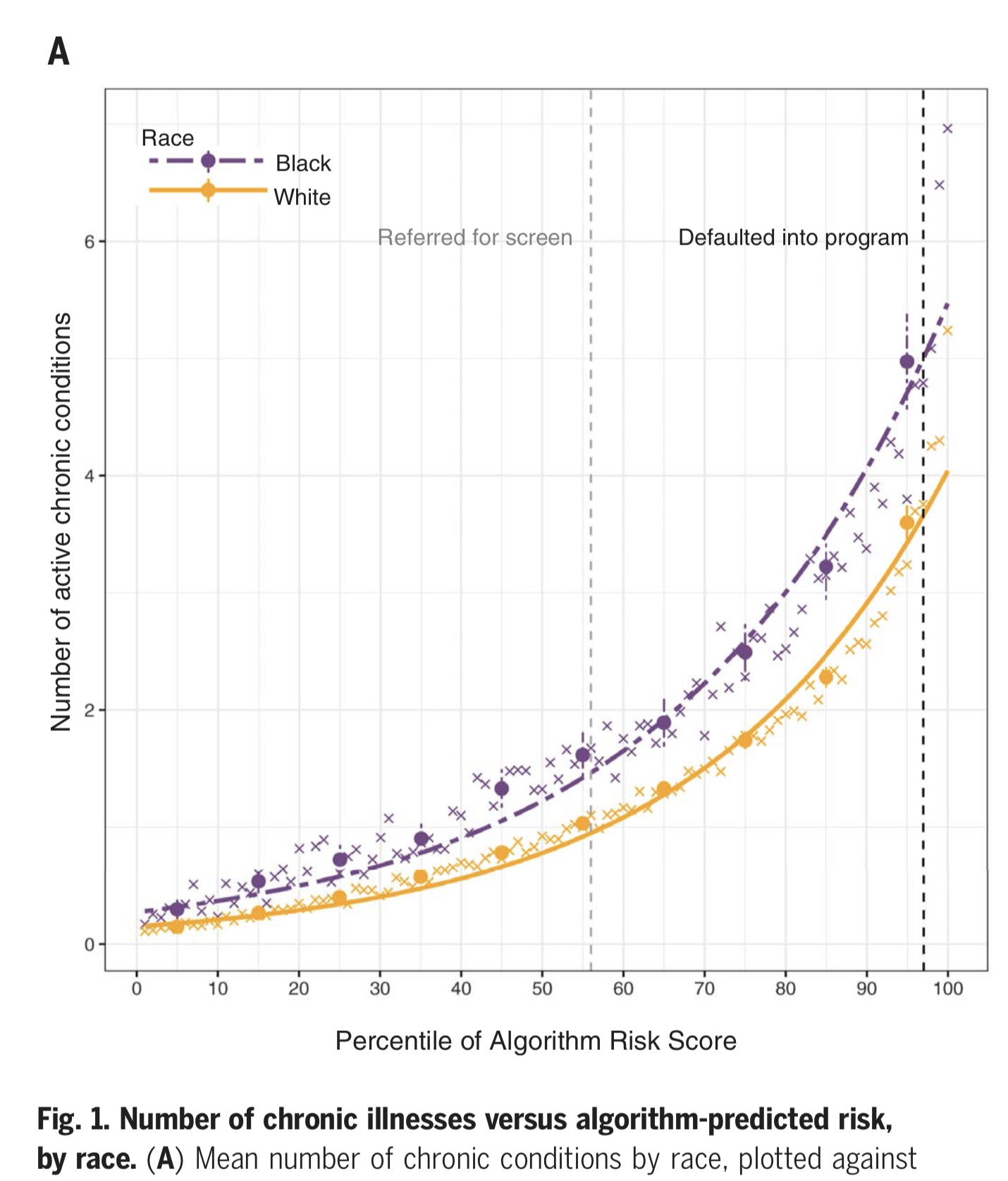 Slide by Kenny Joseph
Obermeyer, Z., Powers, B., Vogeli, C., & Mullainathan, S. (2019). Dissecting racial bias in an algorithm used to manage the health of populations. Science, 366(6464), 447–453. https://doi.org/10.1126/science.aax2342
22
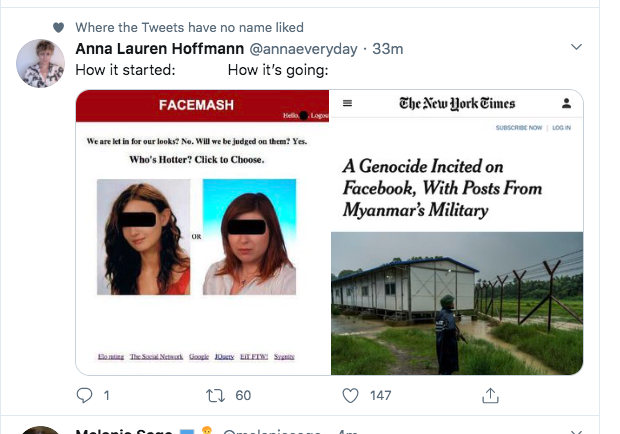 Slide by Kenny Joseph
23
2/1/22
UB
What’s going on? Let’s dive in!
There was immediate push-back
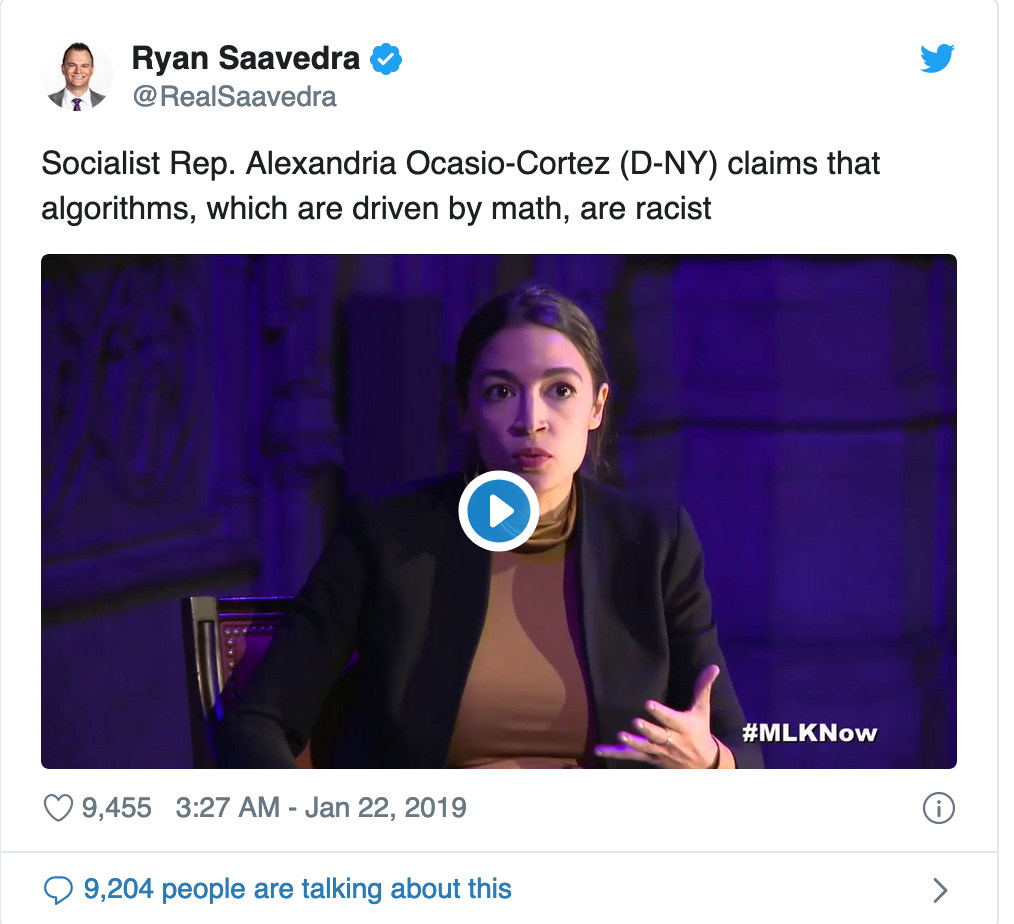 Before we go into who is right…
Disagree with what someone SAID NOT who you think they ARE
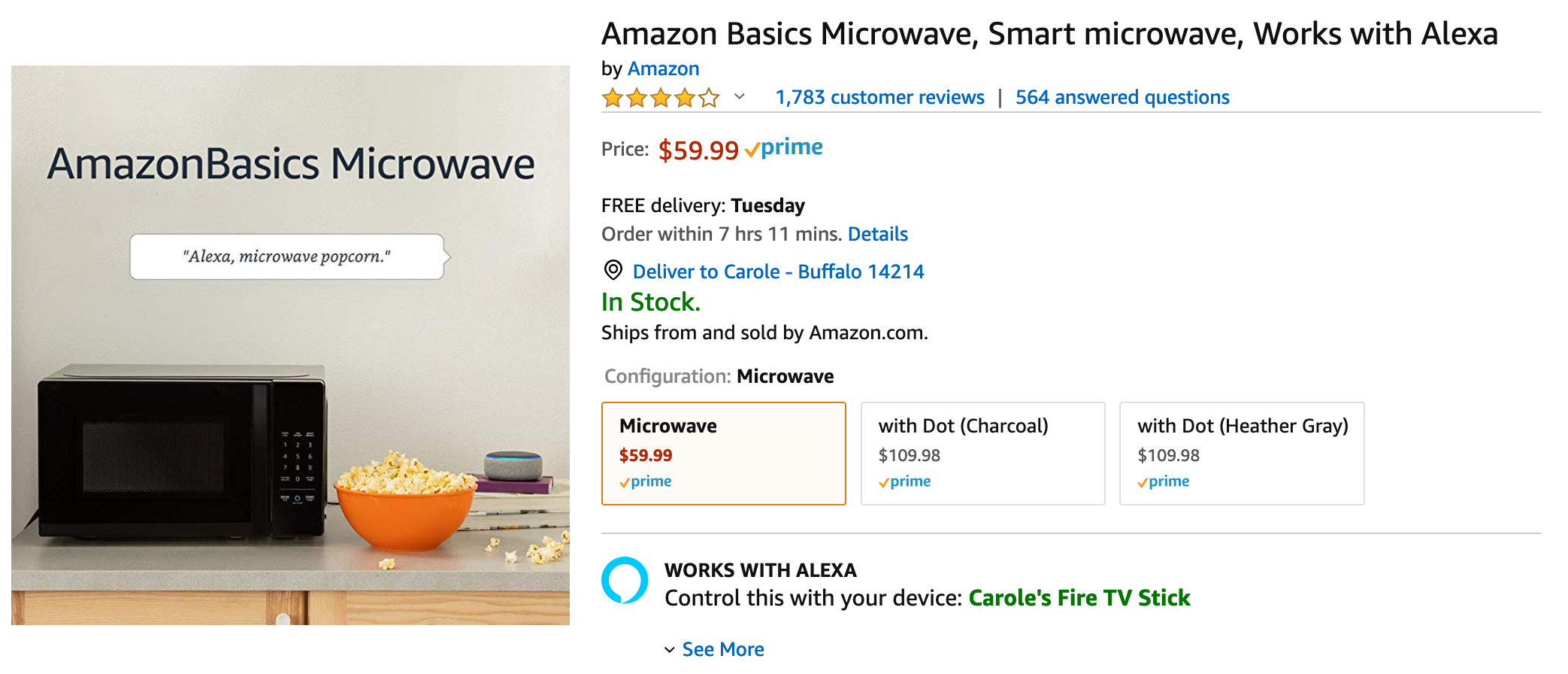 Same principle replace “race” by other topic
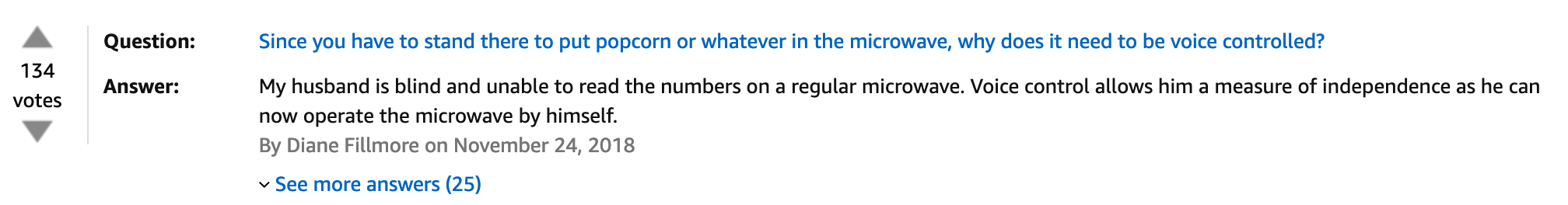 When you disagree with someone
First, pause to see if you understand WHAT they are saying
Then, try to understand WHY they are saying it
ALWAYS ask for clarifications to make sure you are not missing something
Questions/Comments?
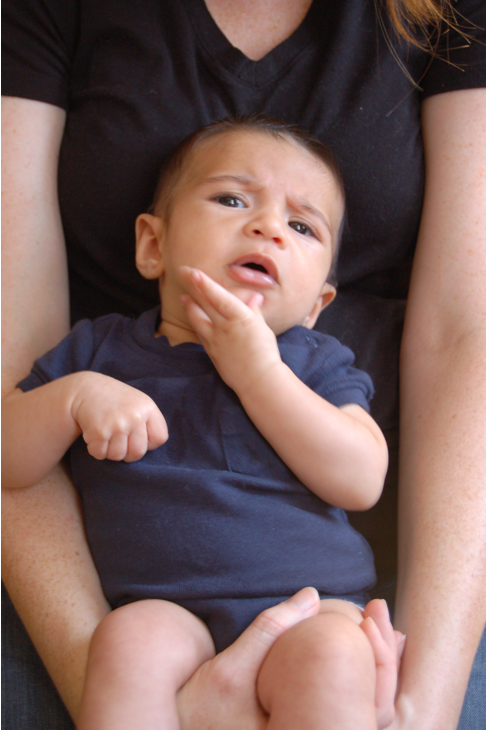 One Stop-shop for the course
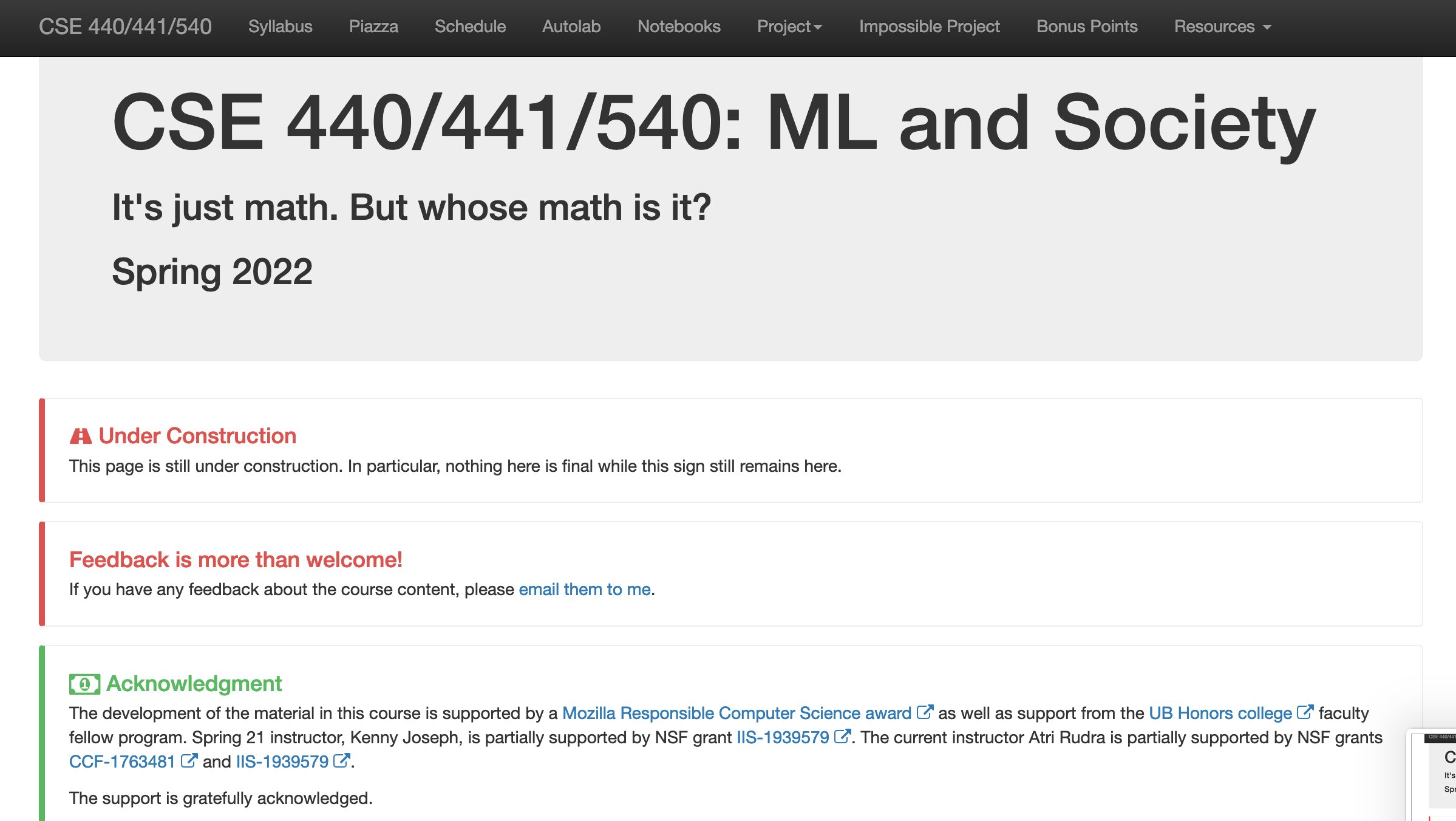 http://www-student.cse.buffalo.edu/~atri/ml-and-soc/spr22/index.html
Read the syllabus carefully!
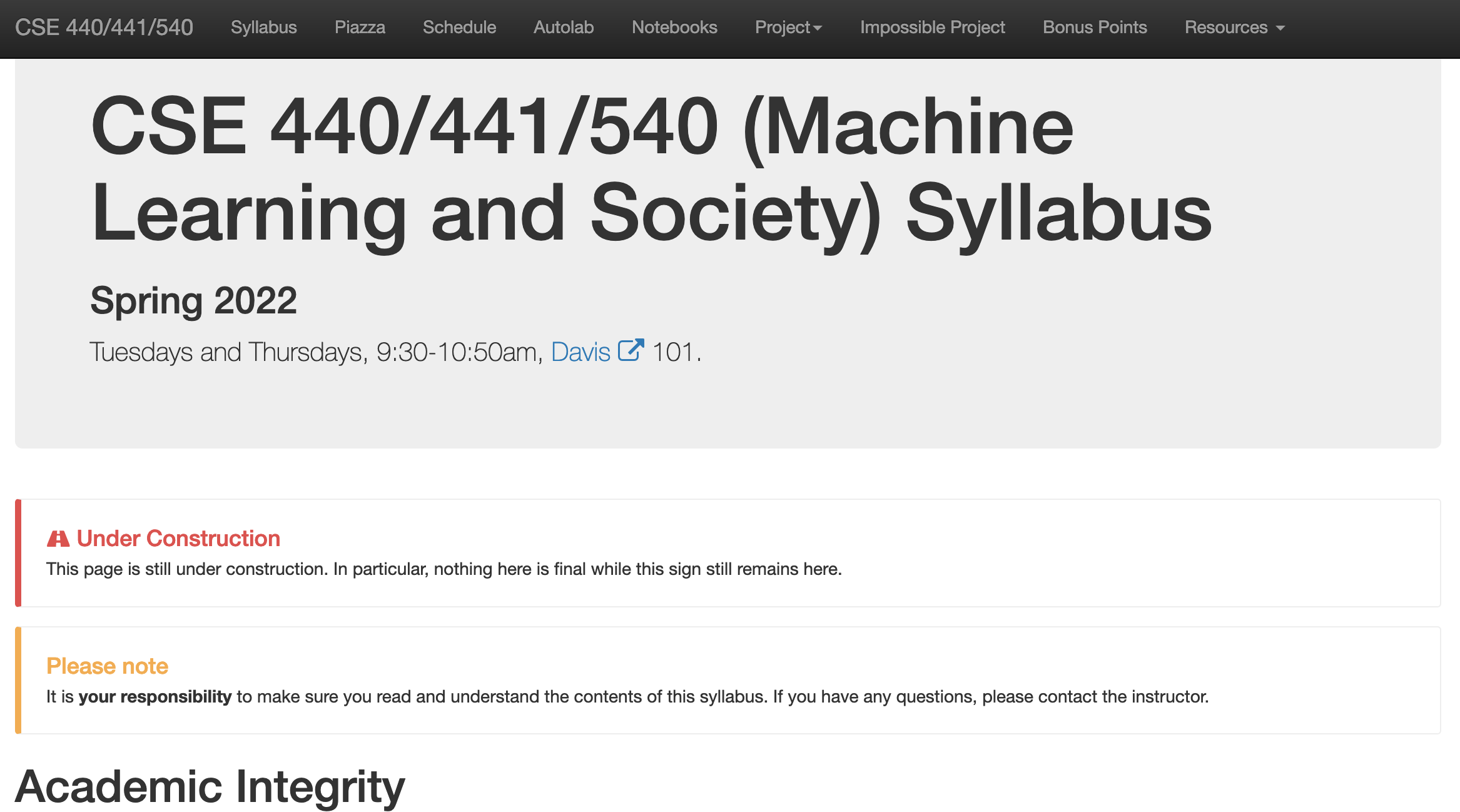 Questions/Comments?
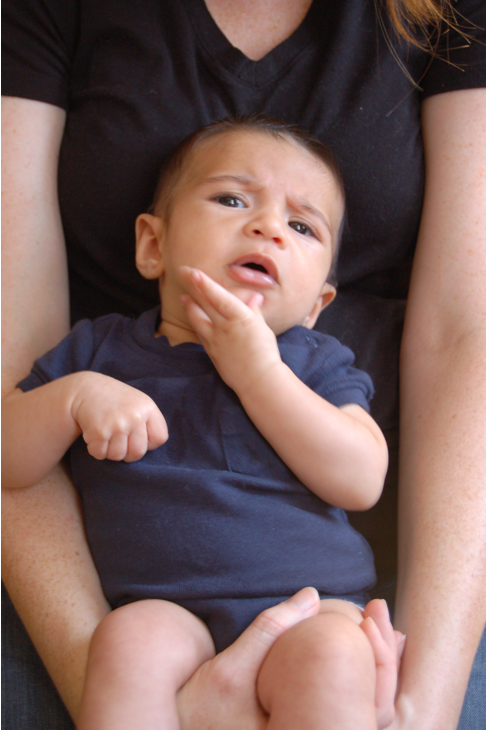 Grading Policy
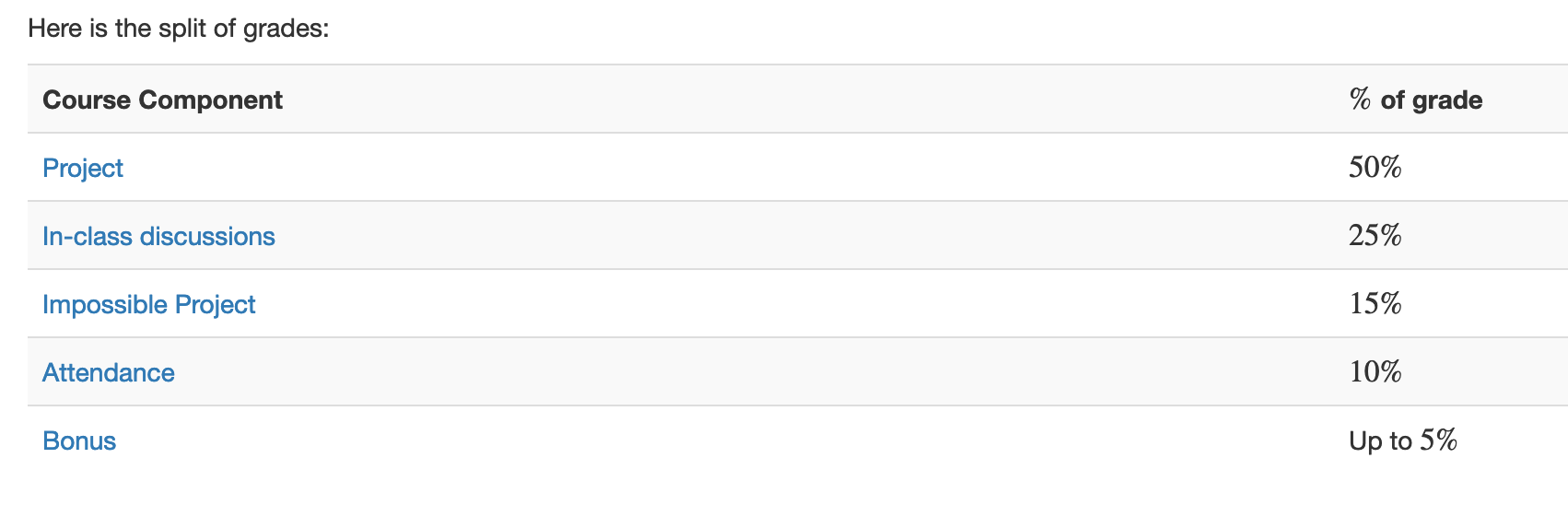 Project
Different expectation from CSE majors vs non-majors
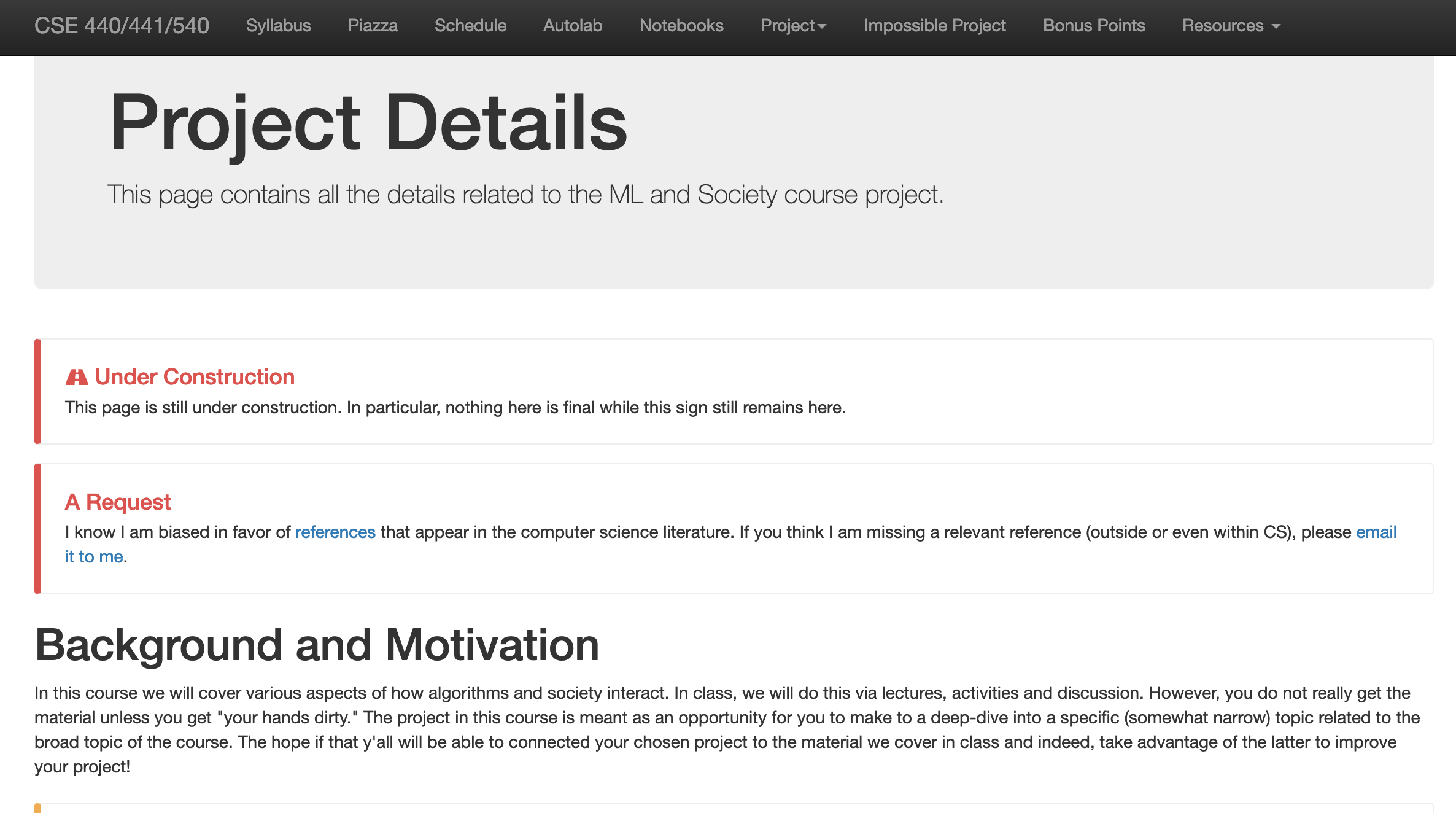 One (potential) project deadline THIS Th
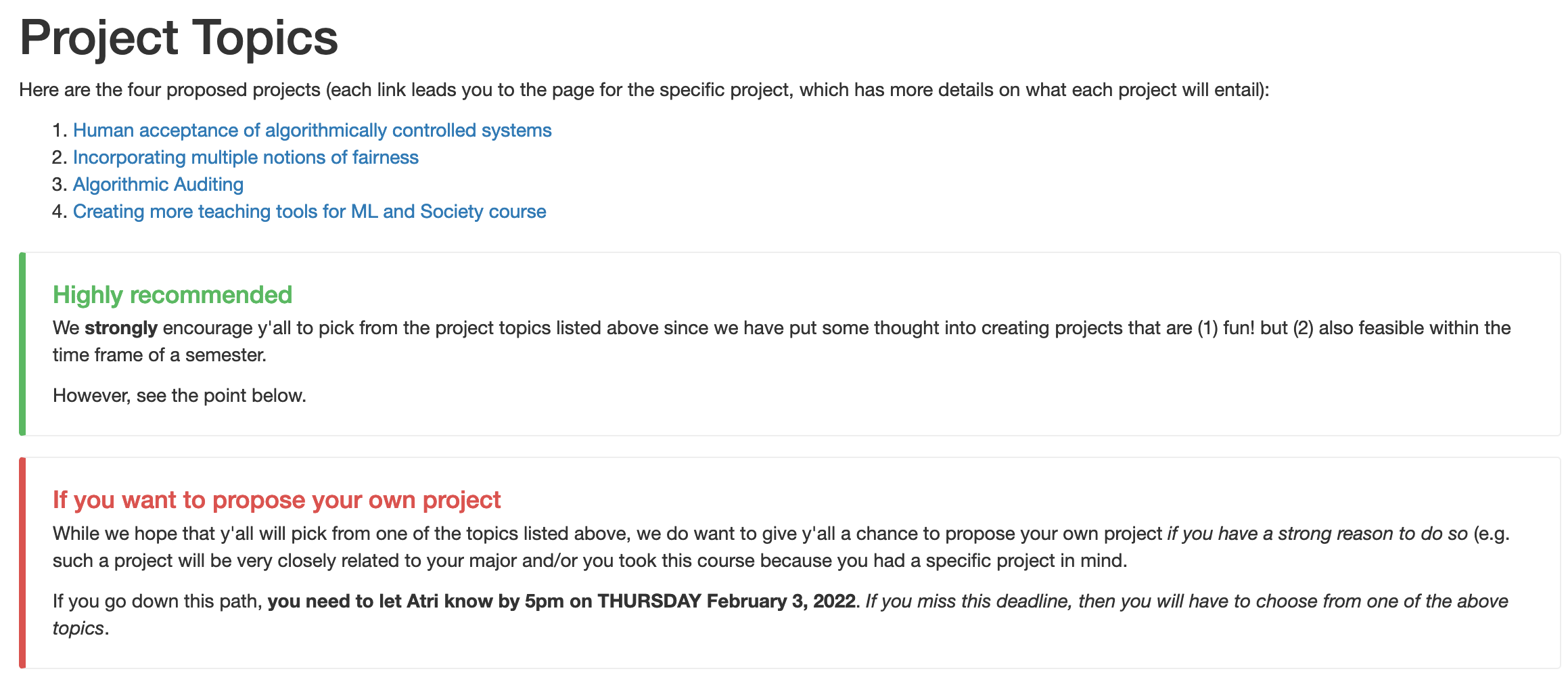 Attendance on Autolab
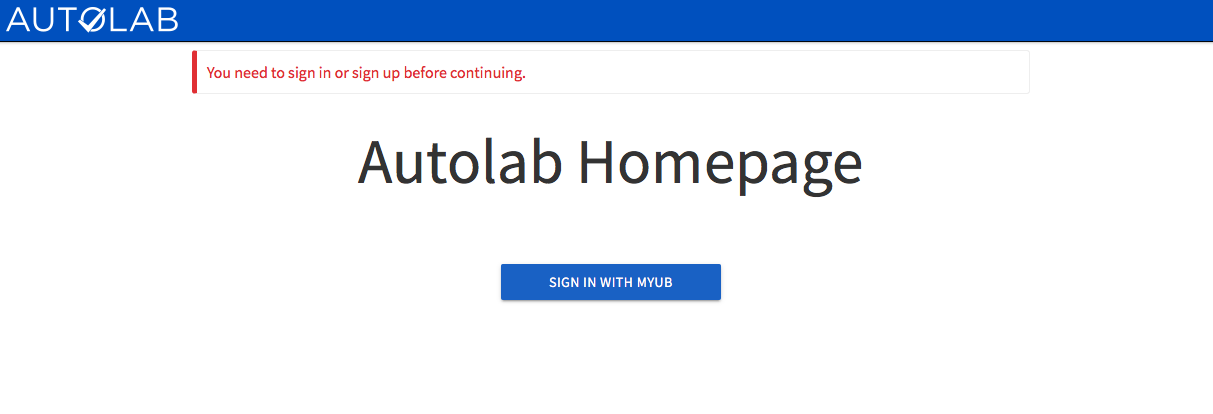 https://autograder.cse.buffalo.edu/
This is what you should see when you login
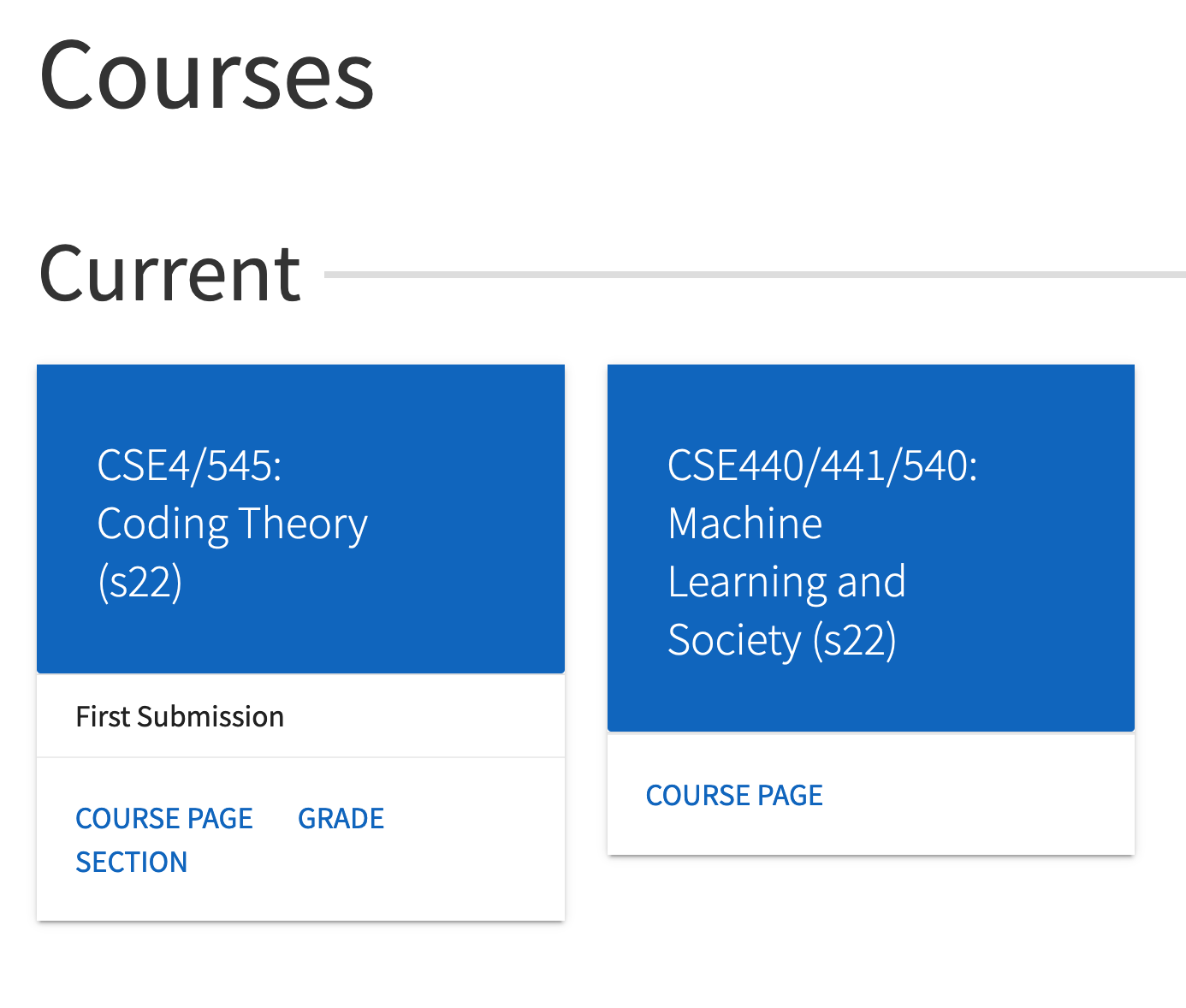 You should see a link for attendance
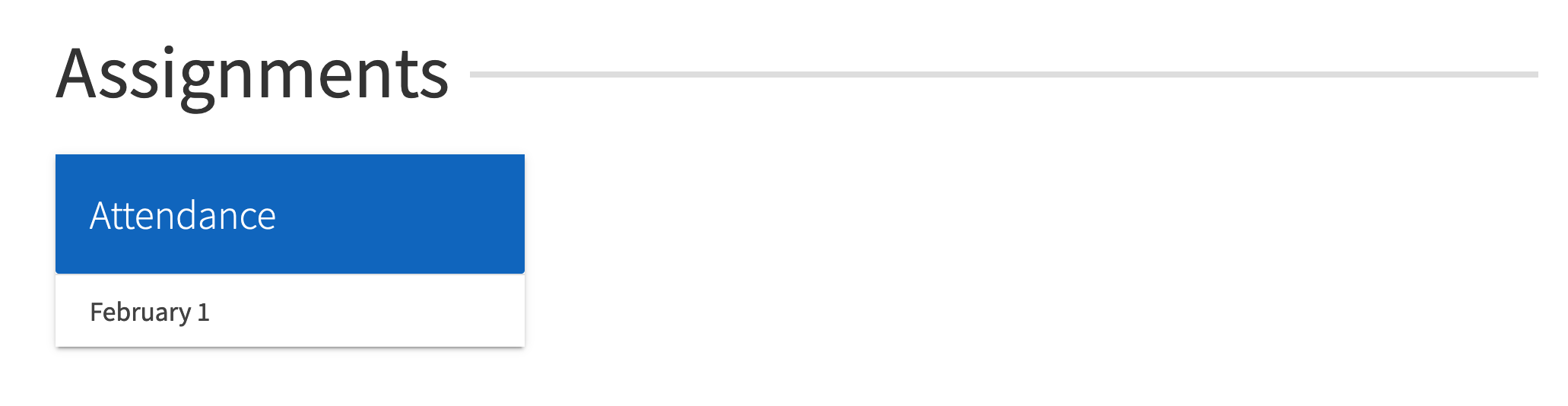 You need to enter a pass-phrase
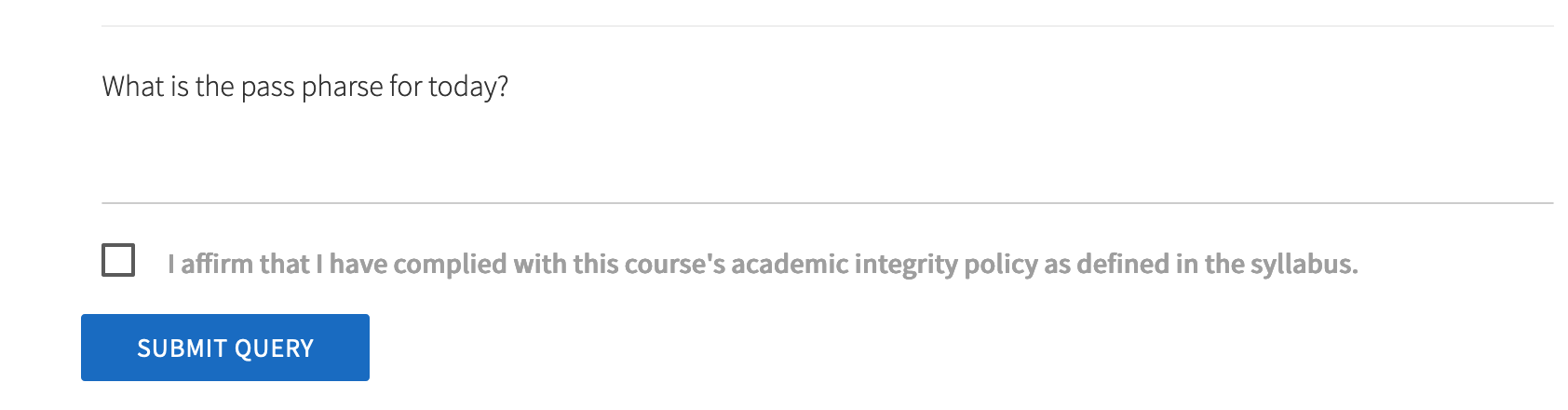 Pass-phrase for today: Joy Buolamwini
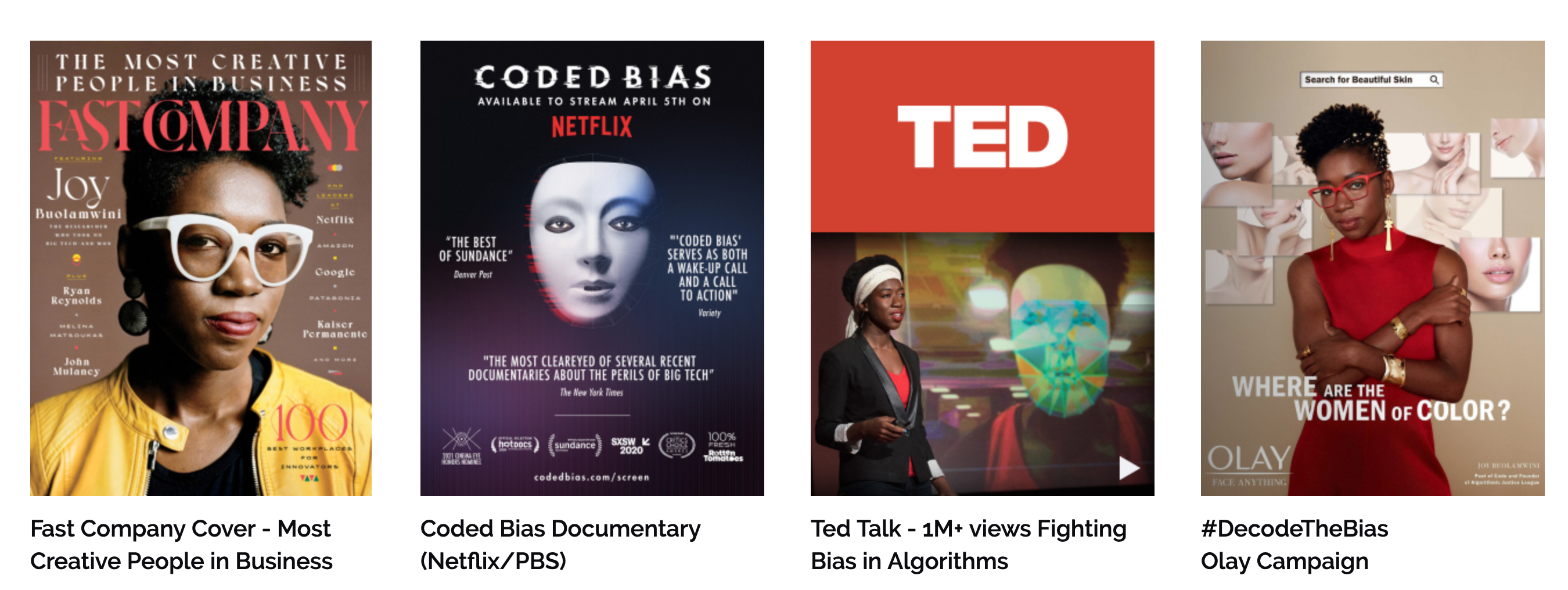 Time for a break!
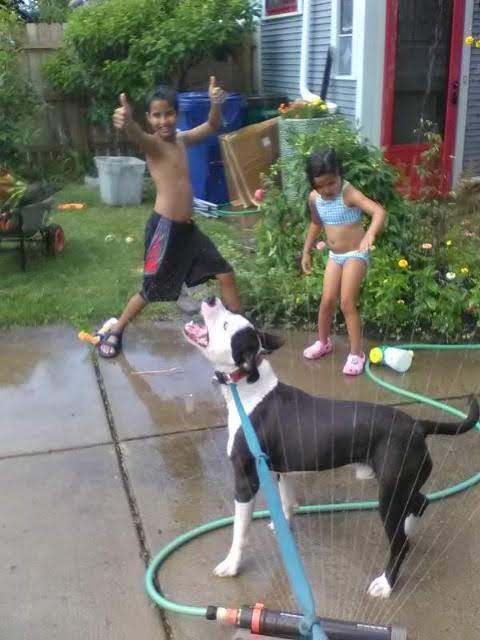 Who does my machine learning model serve? 
How do I know?
What can I do about it?
Slide by Kenny Joseph
42
2/1/22
UB
The CSE 199 Ideal – Get folks to understand…
Computing for, in, and ideally, with and by society
Slide by Kenny Joseph
43
2/1/22
UB
We’re past CSE 199 now
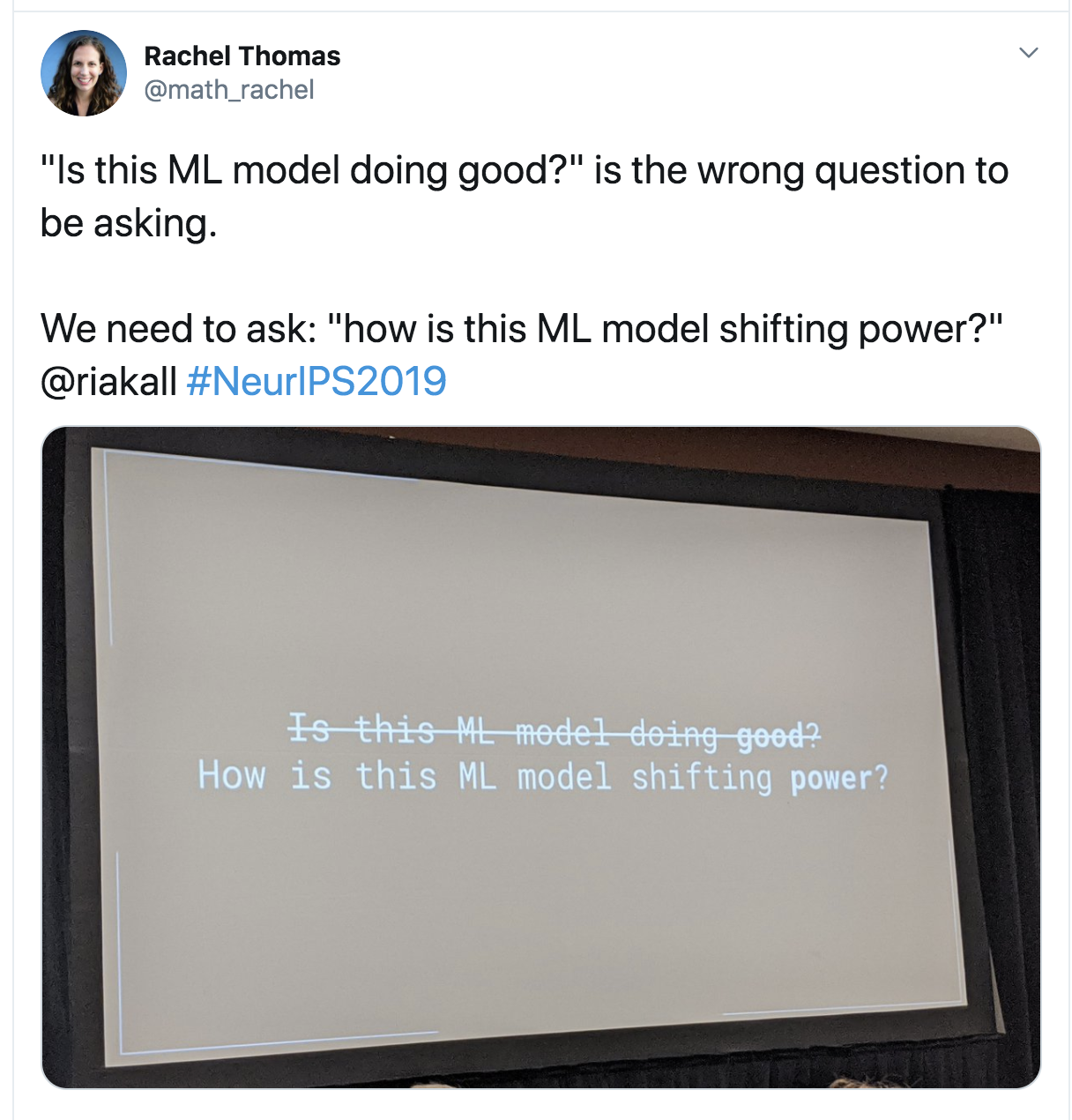 It will not be sufficient in this course to understand that “ML is biased” or that it can be “used for good”
We will focus on why ML is biased, what “social good” means, and how to really build technology for, in, and with/by society
Slide by Kenny Joseph
44
Back to Algorithms and Bias….
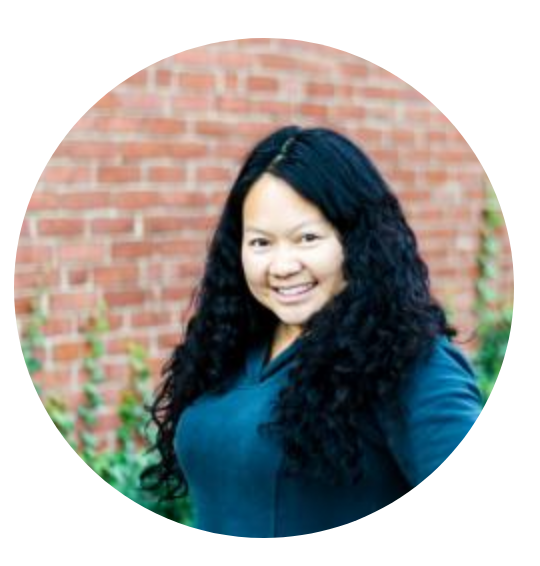 Thanks to..
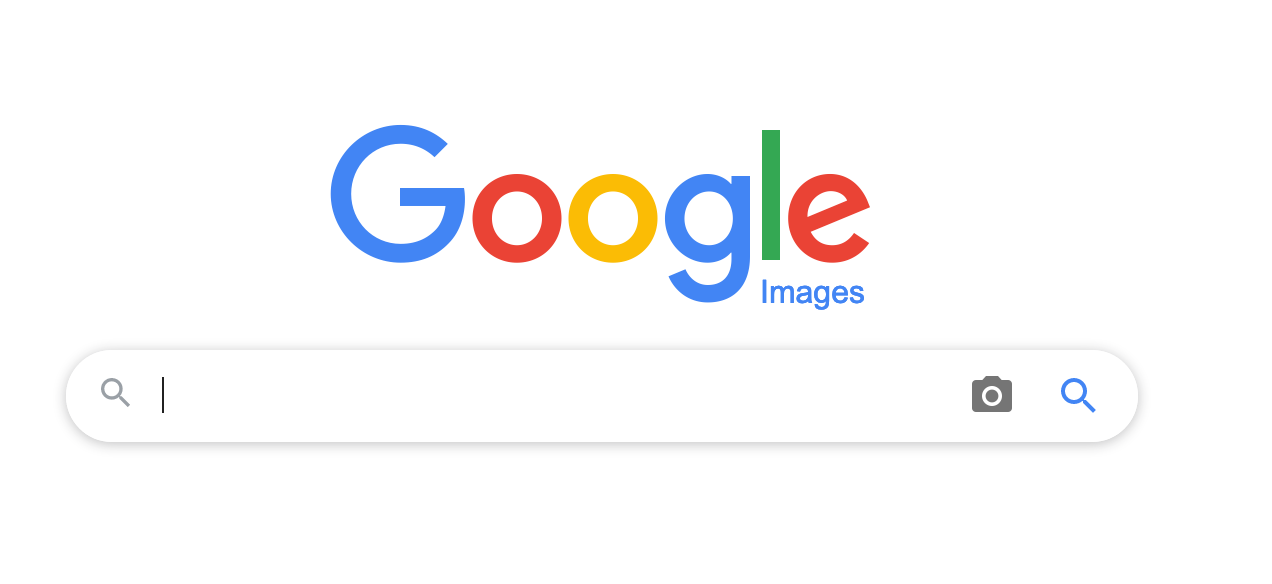 Jenny Korn
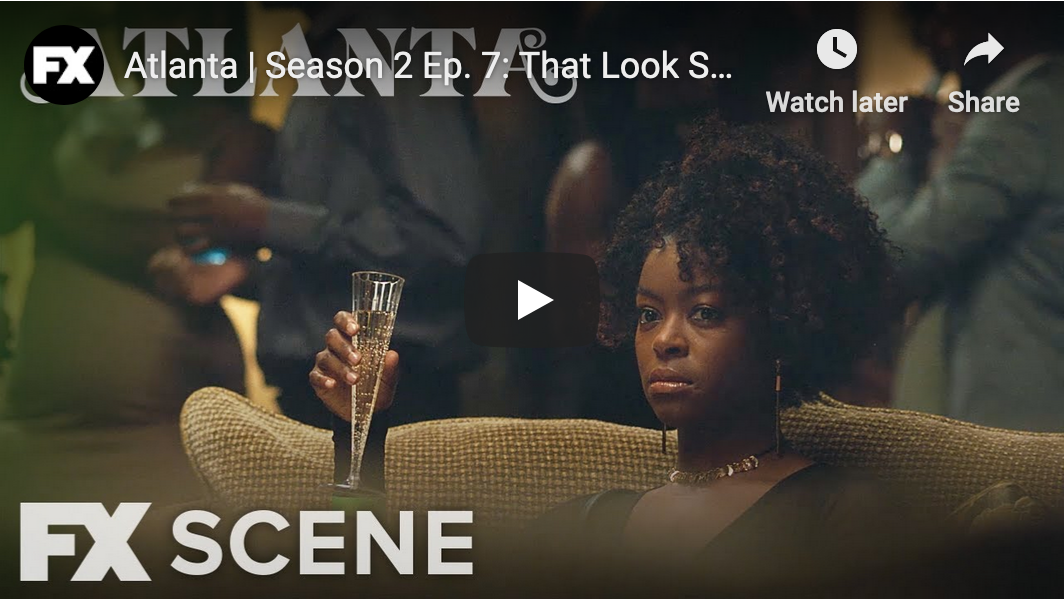 Search #1: heroine
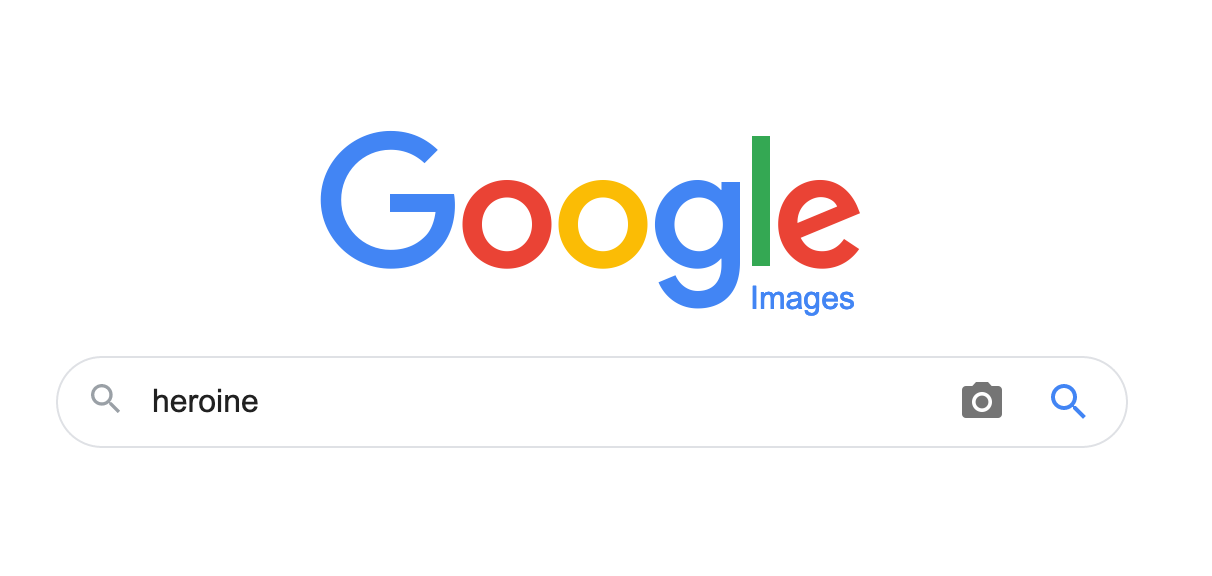 My search results
Notice any pattern?
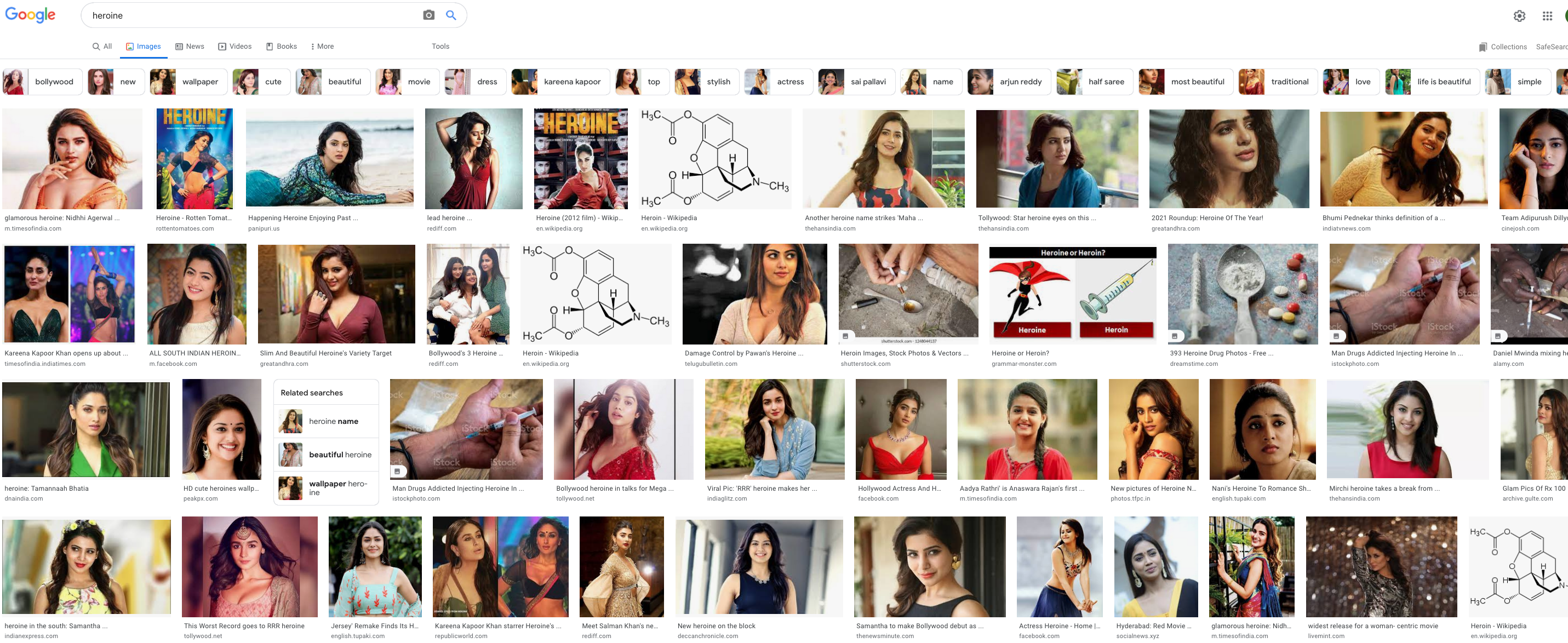 Search #2: attractive woman
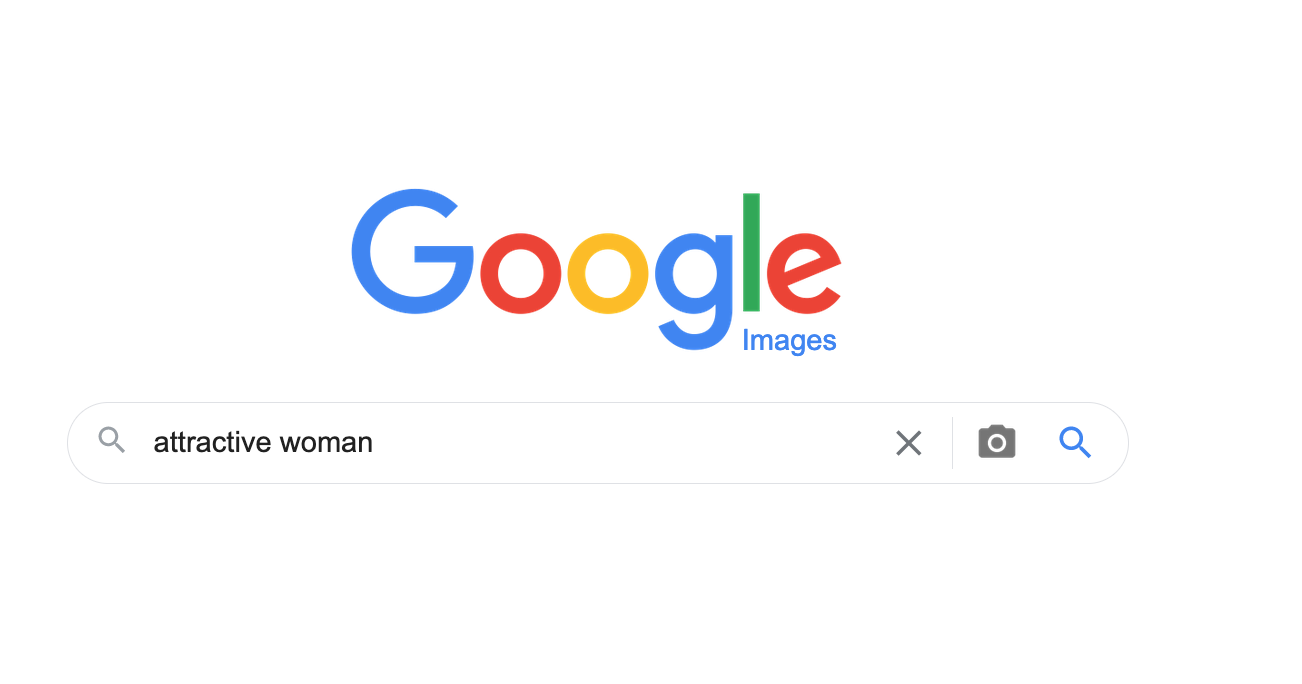 My search results
Notice any pattern?
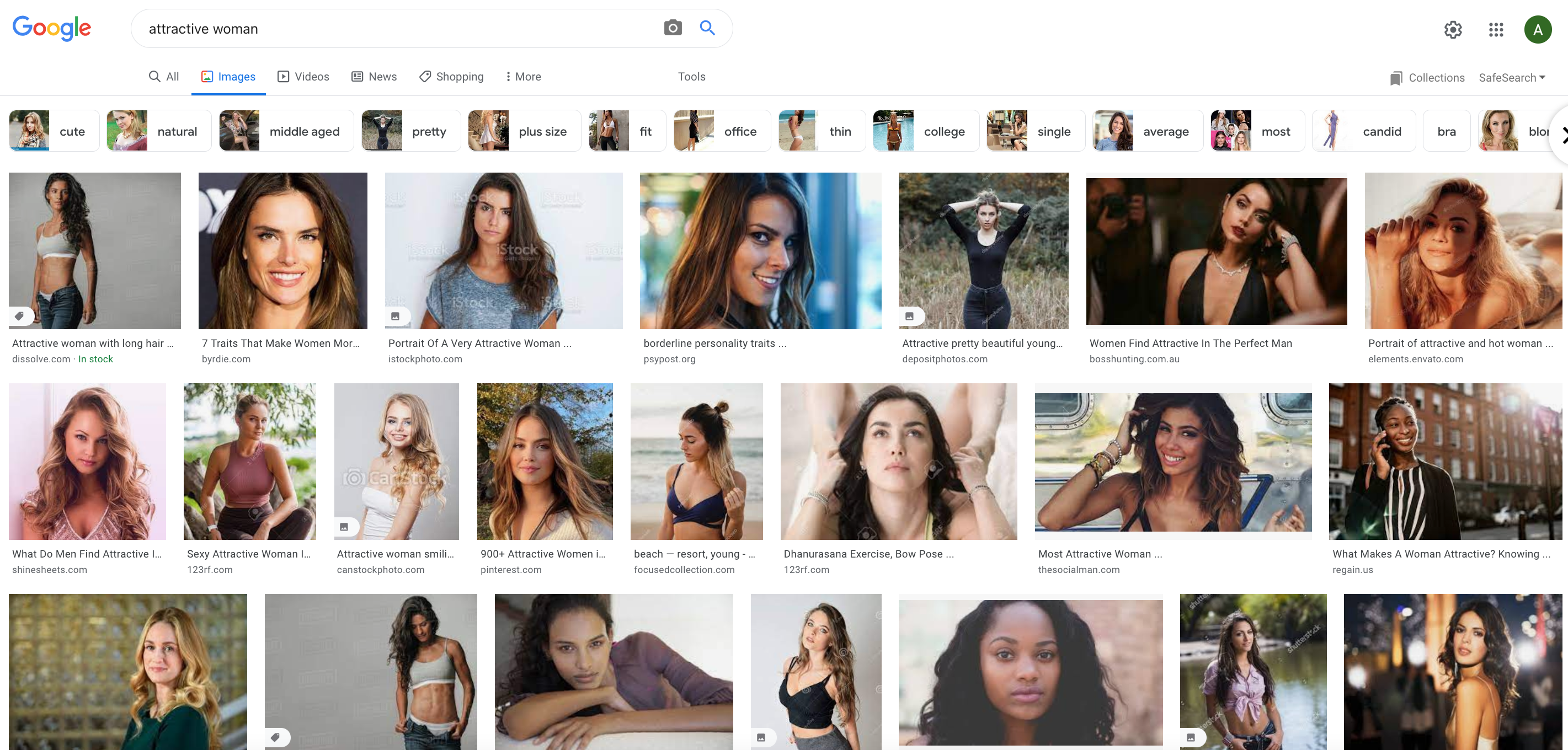 Search 3: attractive man
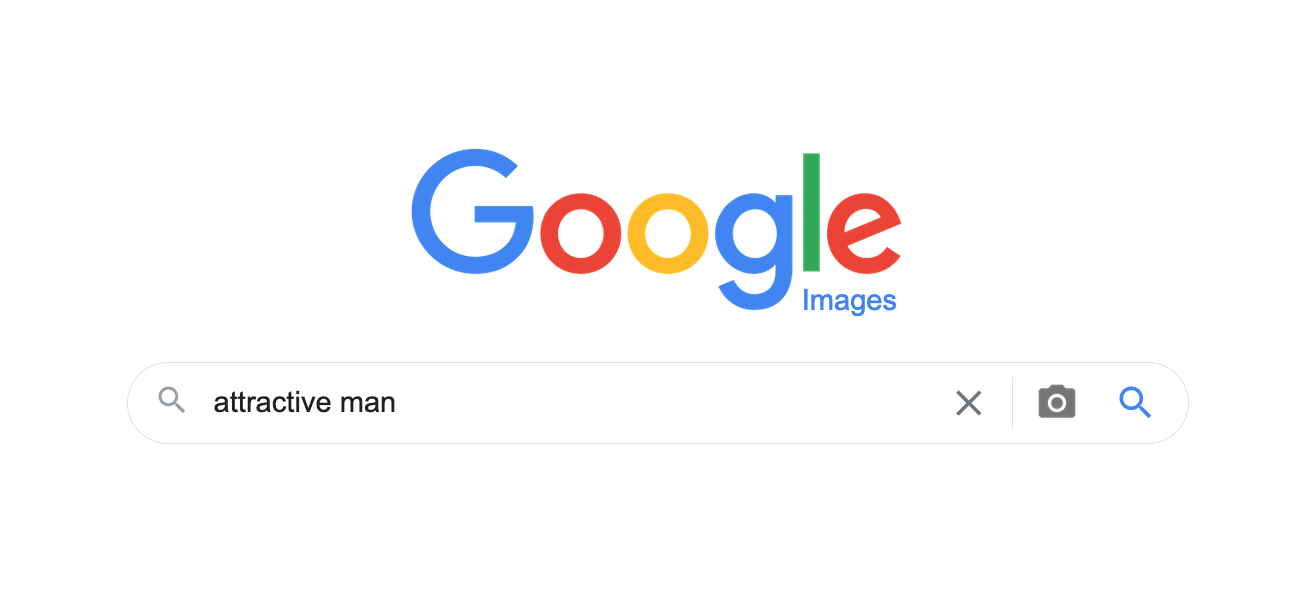 My search results
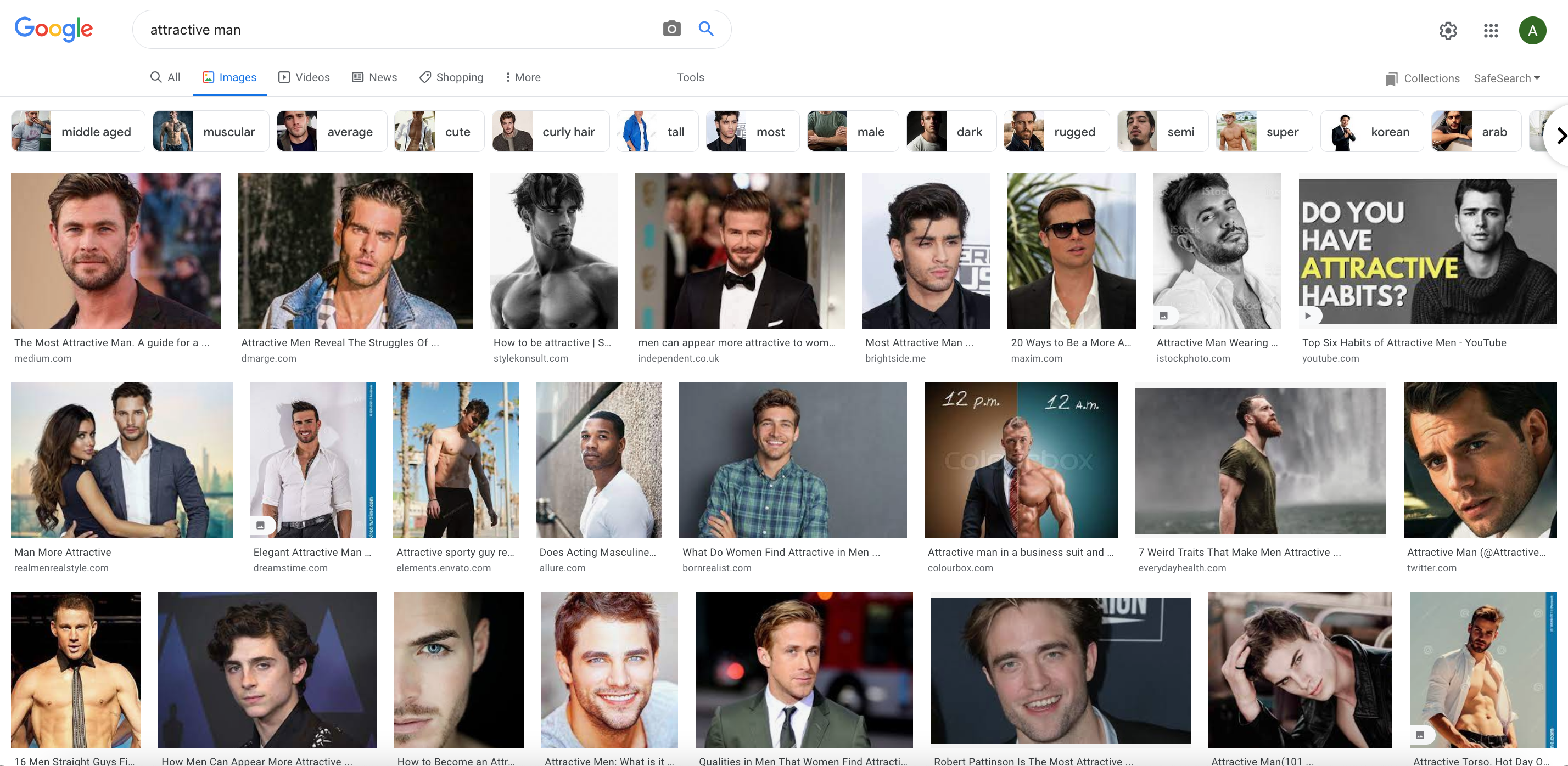 Questions to ponder
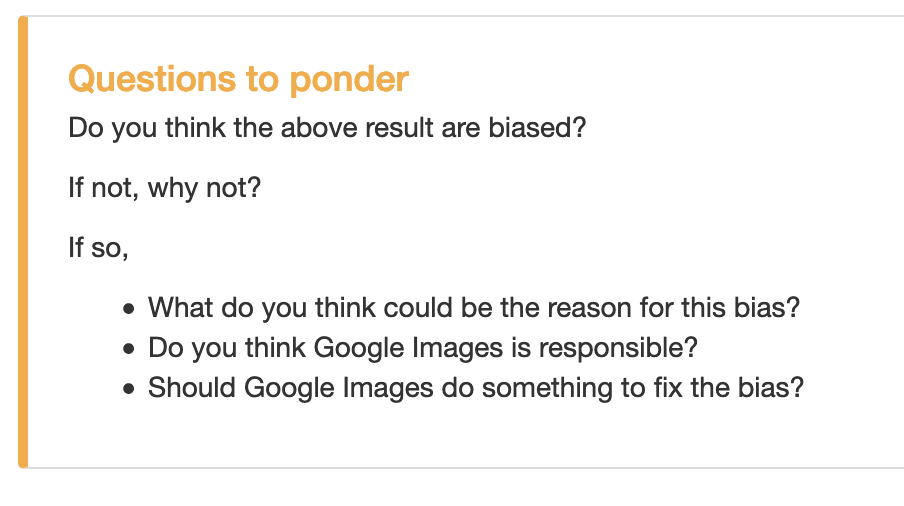 Search #4: ceo
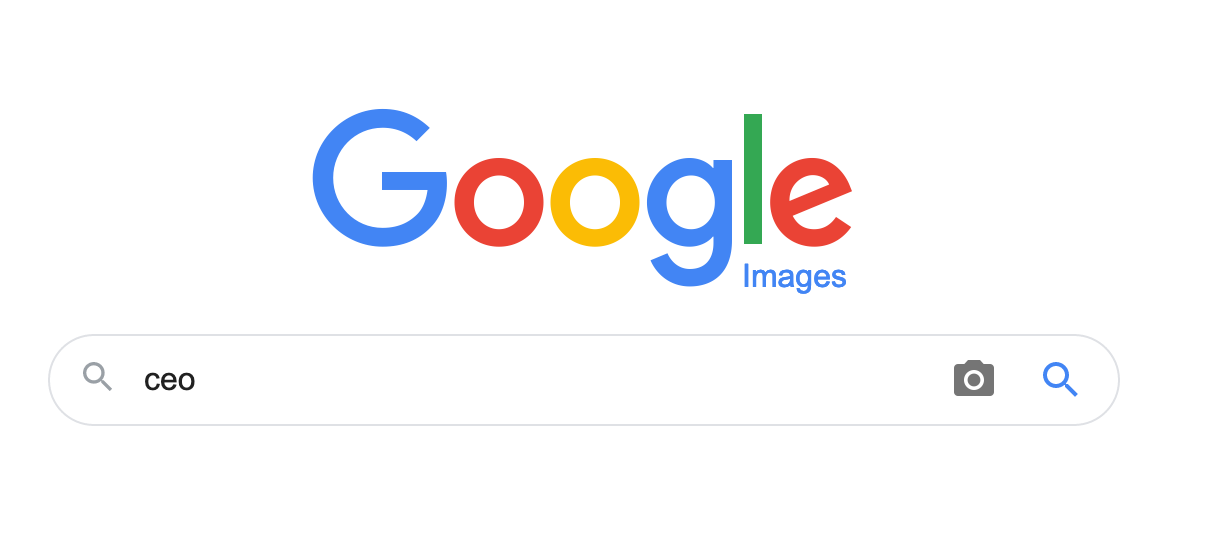 My search results (Spring 2020)
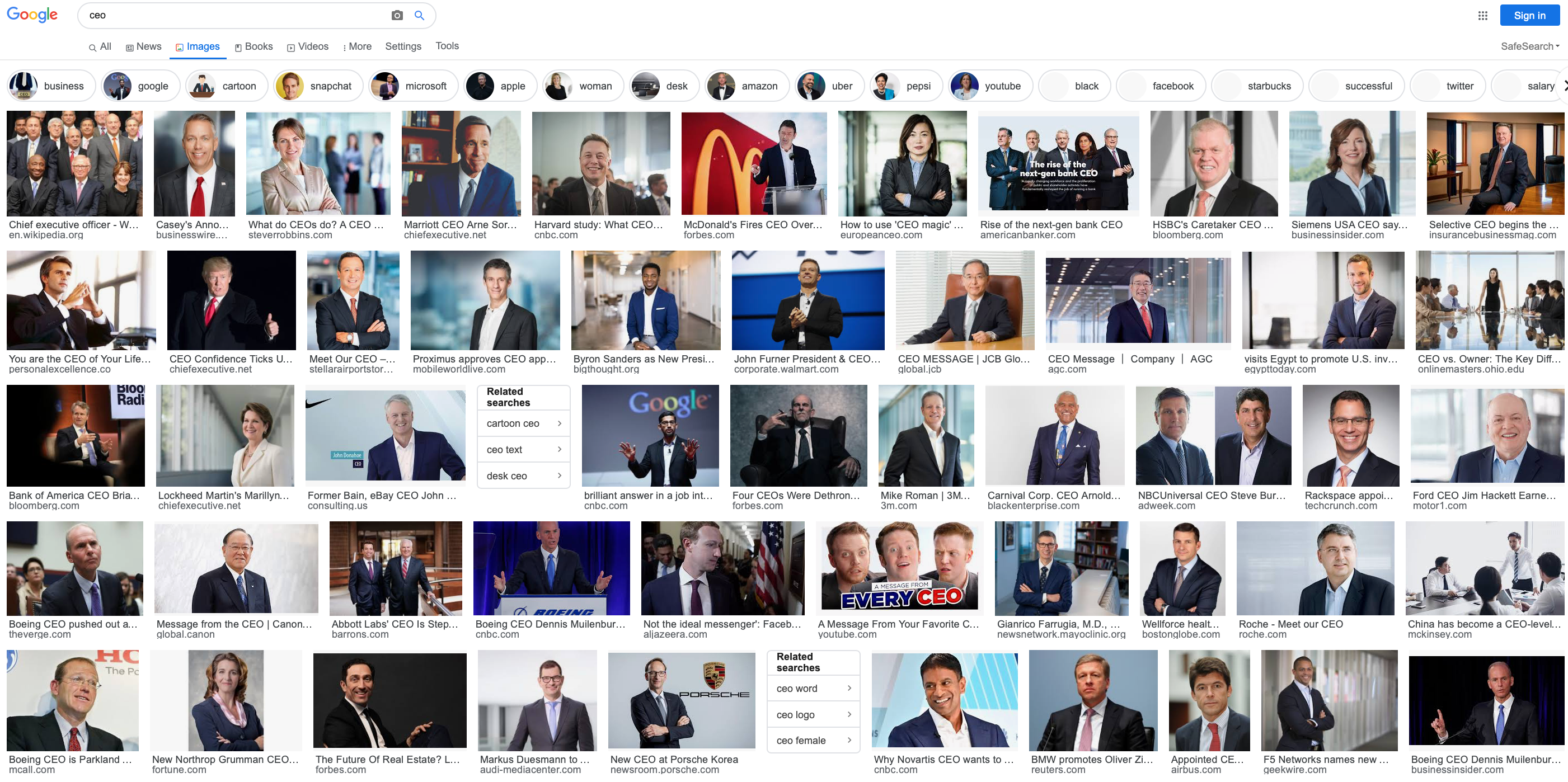 My search results (Spring 2022)
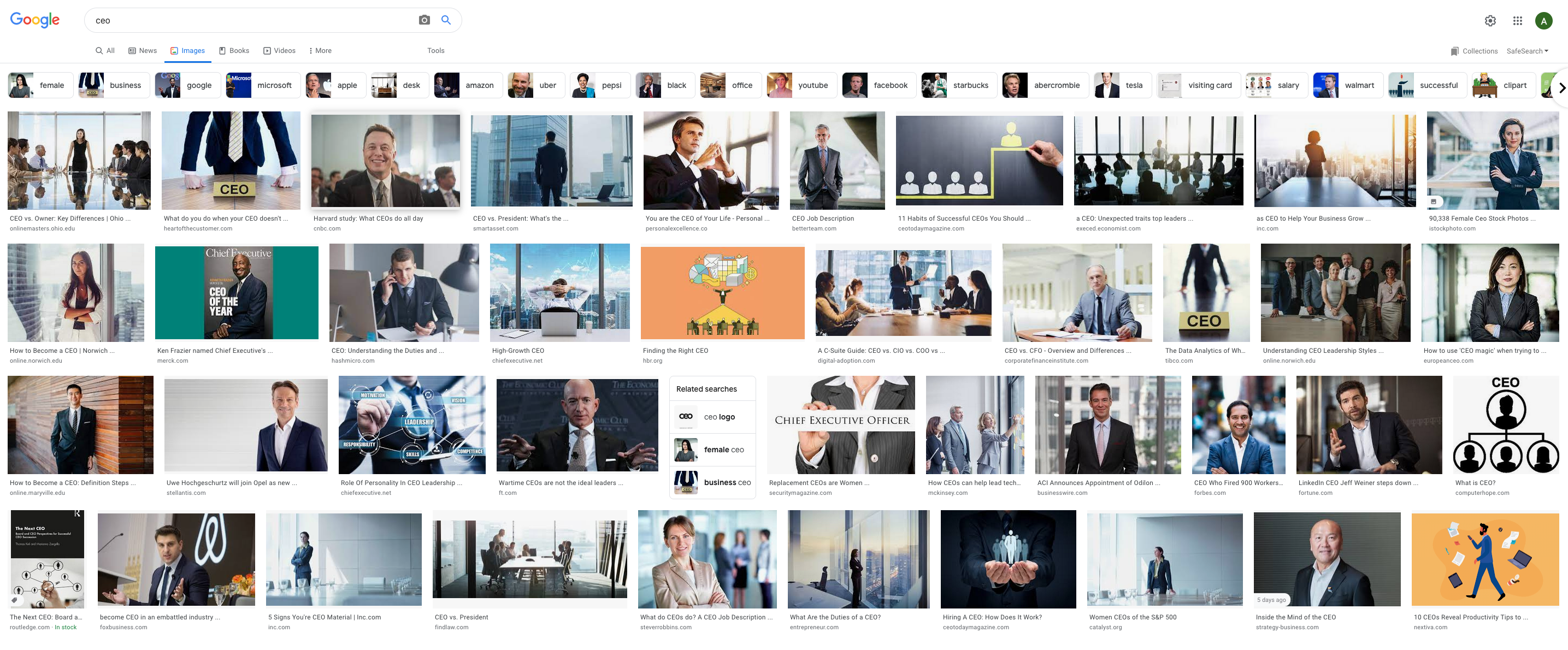 Search #5: beautiful woman
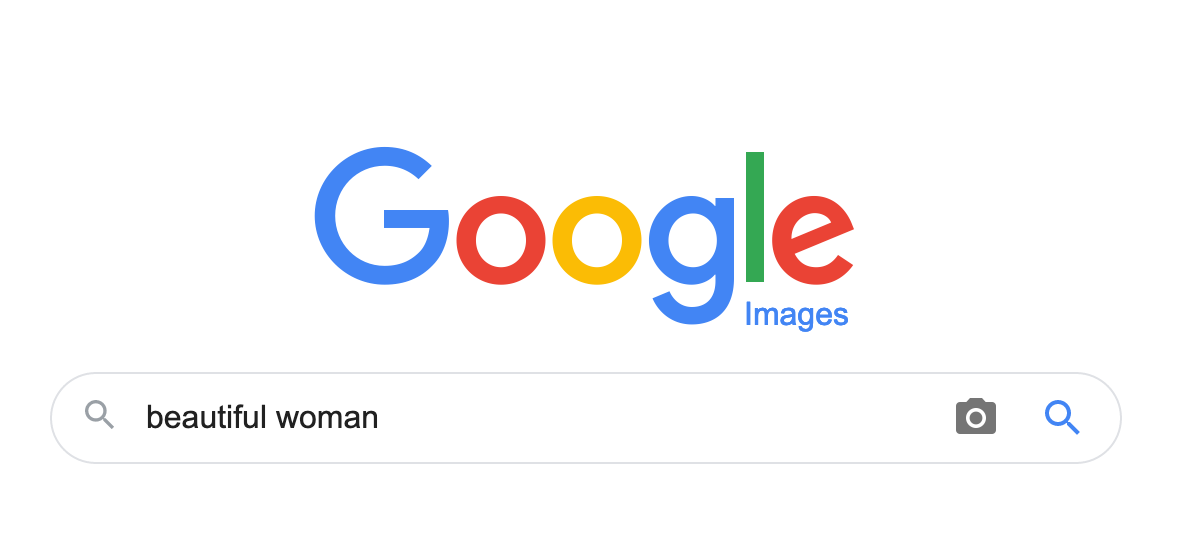 My search results (Spring 2020)
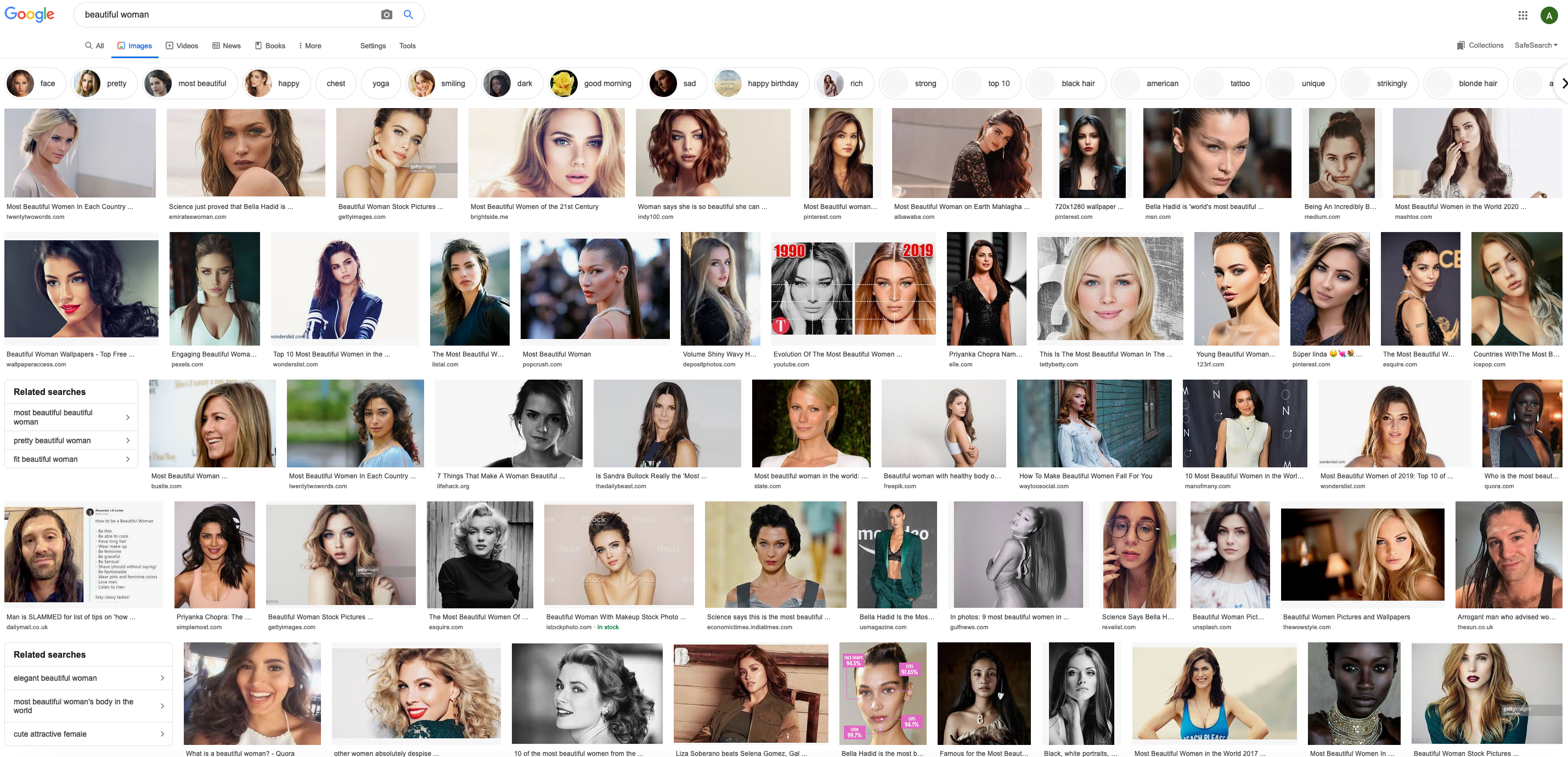 My search results (Spring 2022)
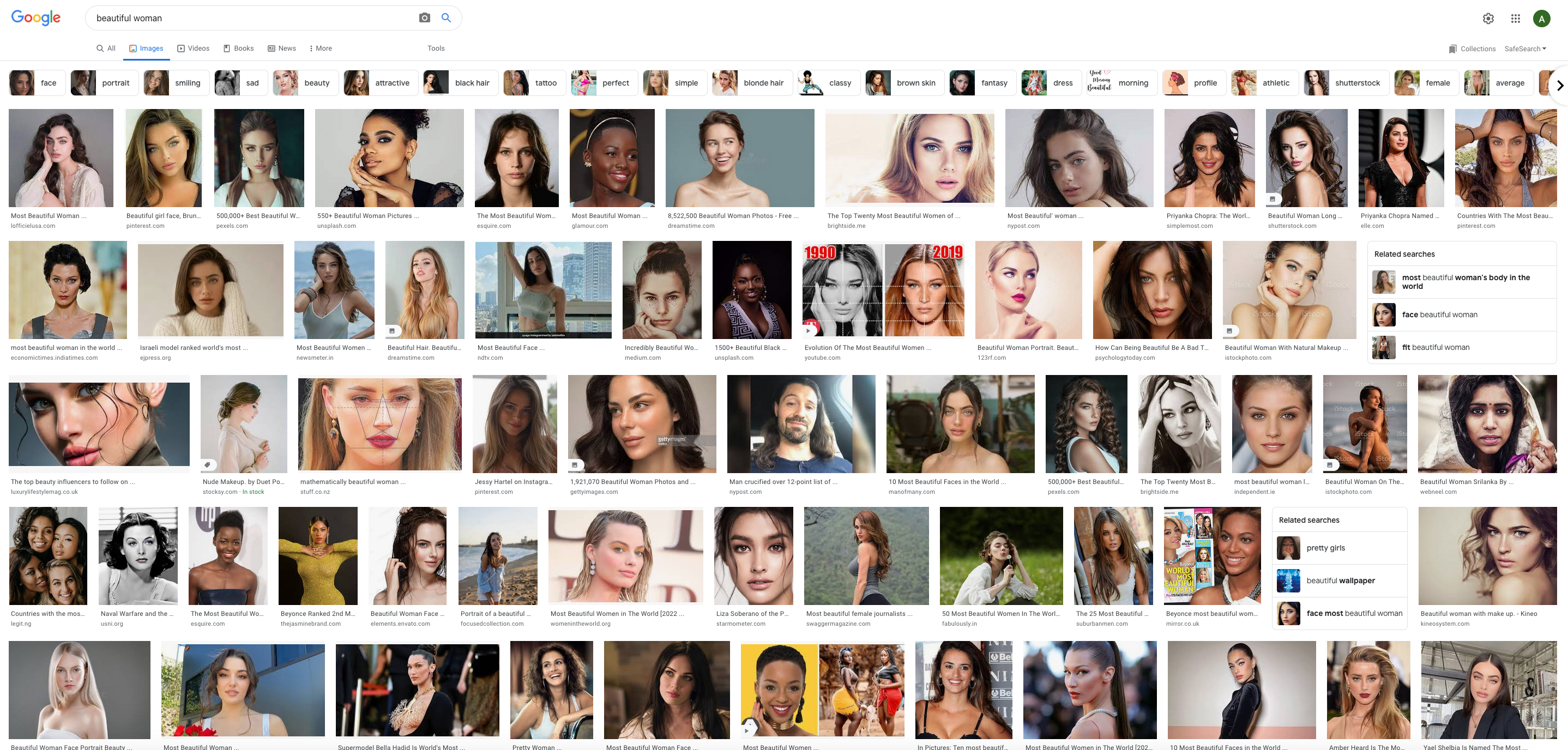 Questions/Comments?
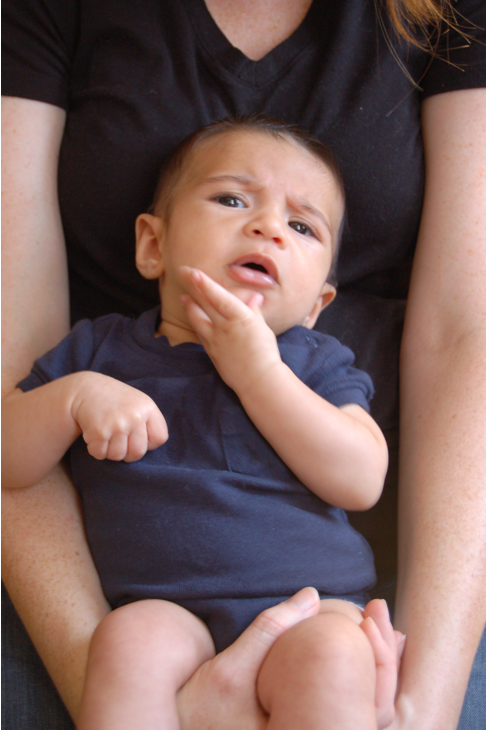